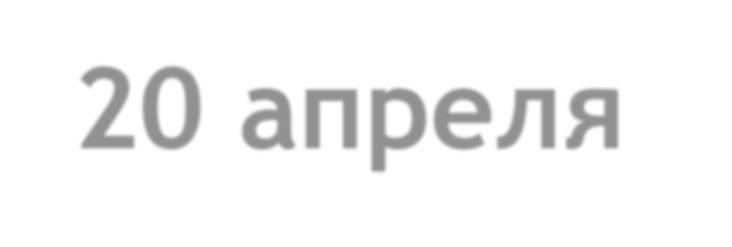 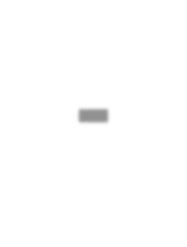 20 апреля - Национальный день донора в России
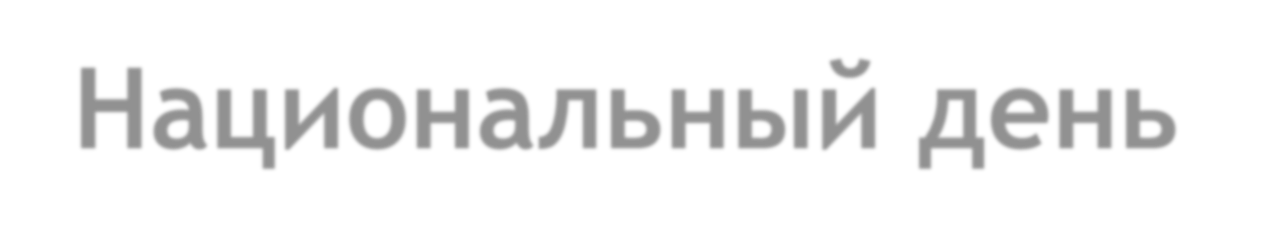 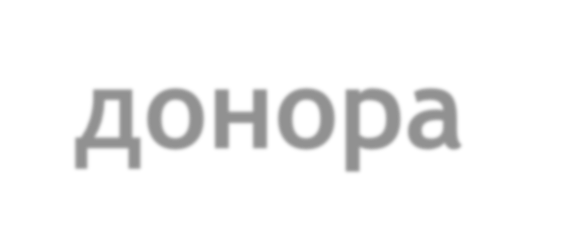 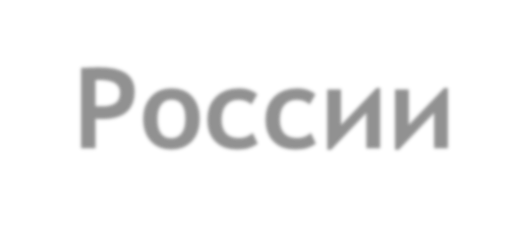 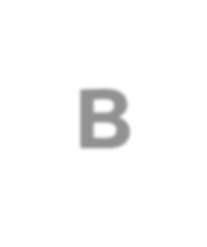 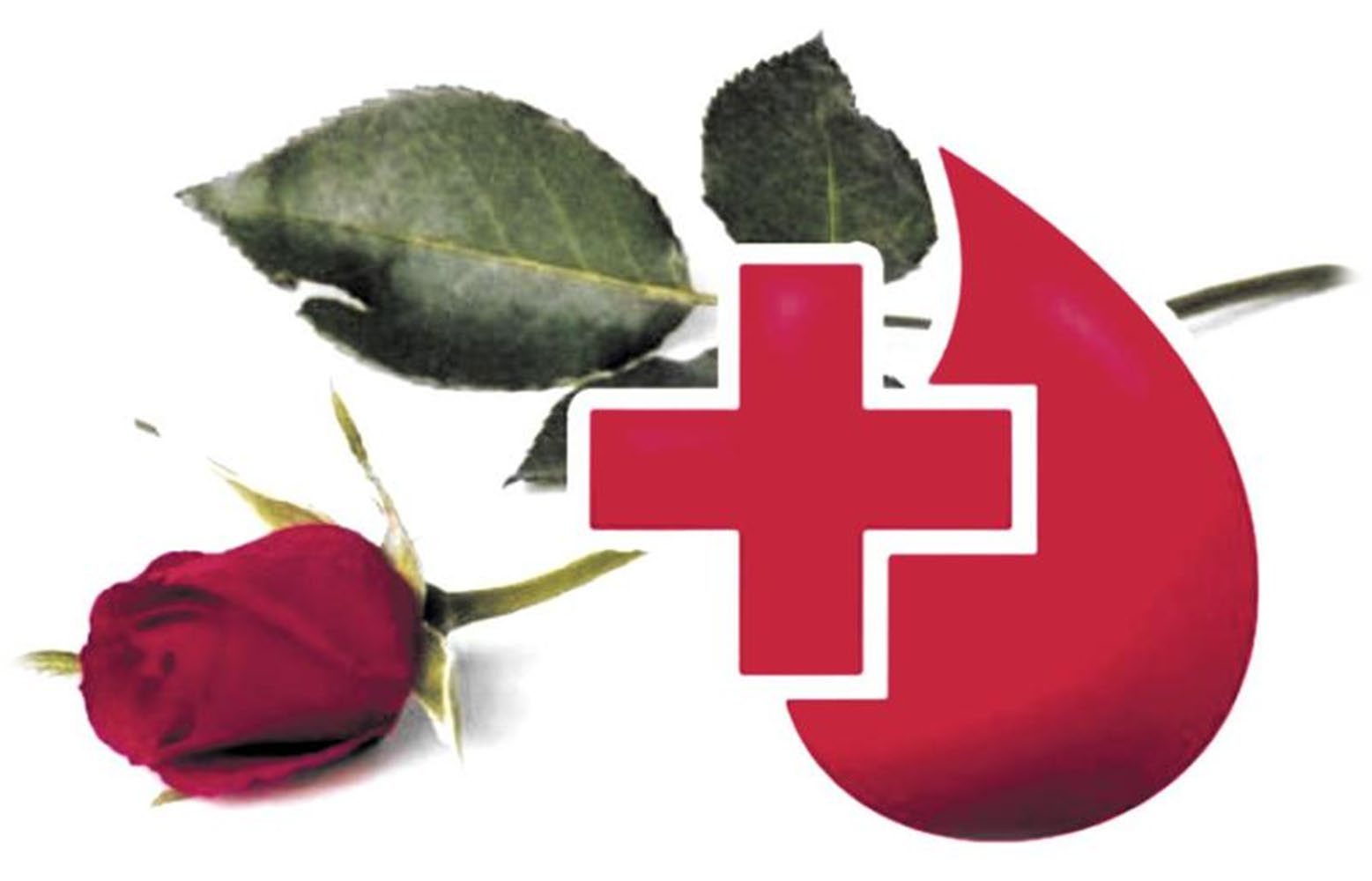 Ежегодно 20 апреля в России отмечается один из важных социальных праздников — Национальный день донора.
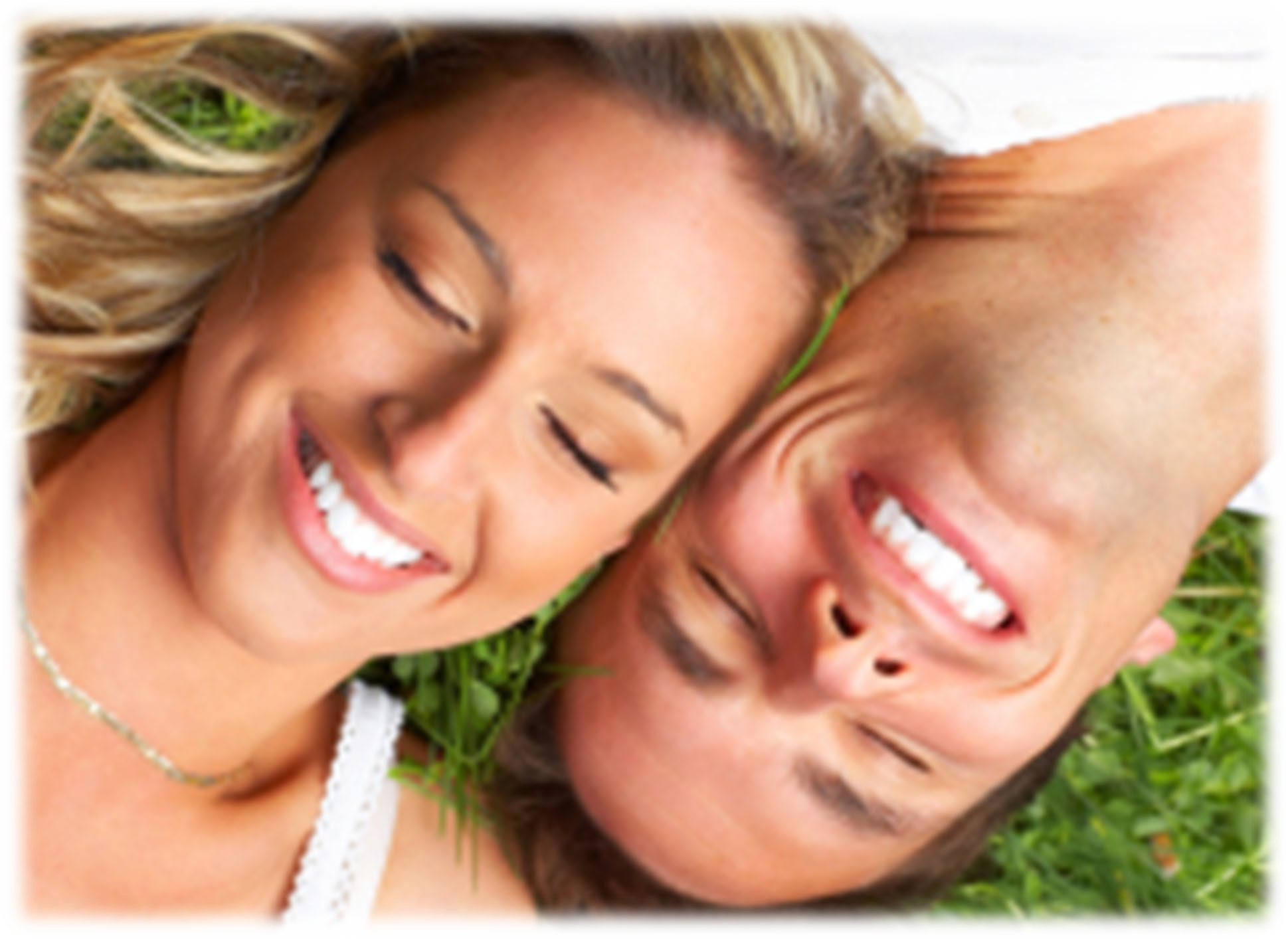 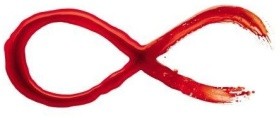 Впервые 20 апреля 1832 года молодой петербургский акушер Андрей Мартынович Вольф впервые успешно провел переливание крови роженице с акушерским кровотечением.
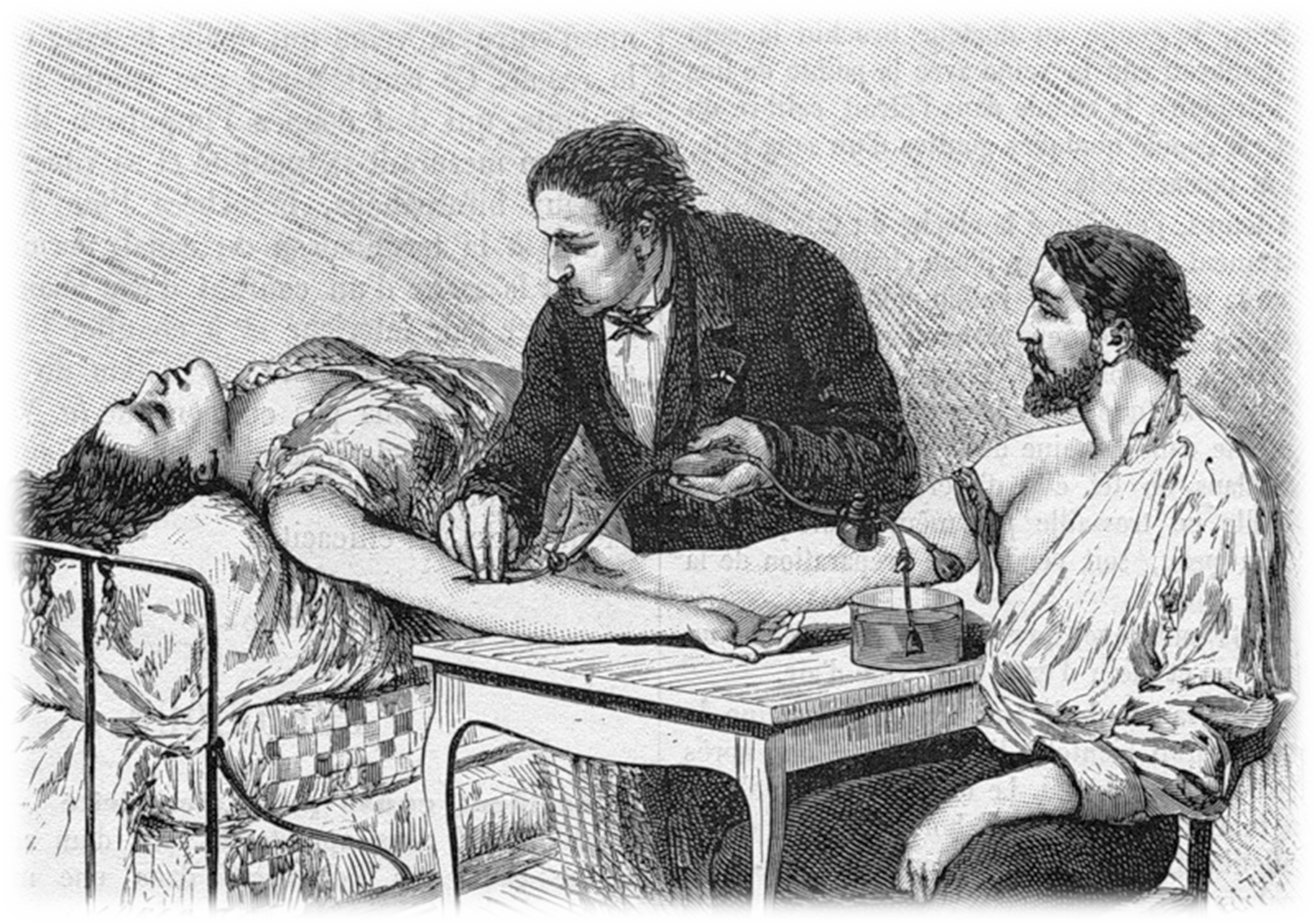 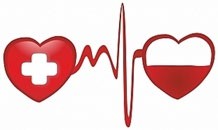 21 января 2013 года вступил в силу закон «О донорстве крови и ее компонентов».
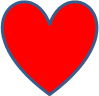 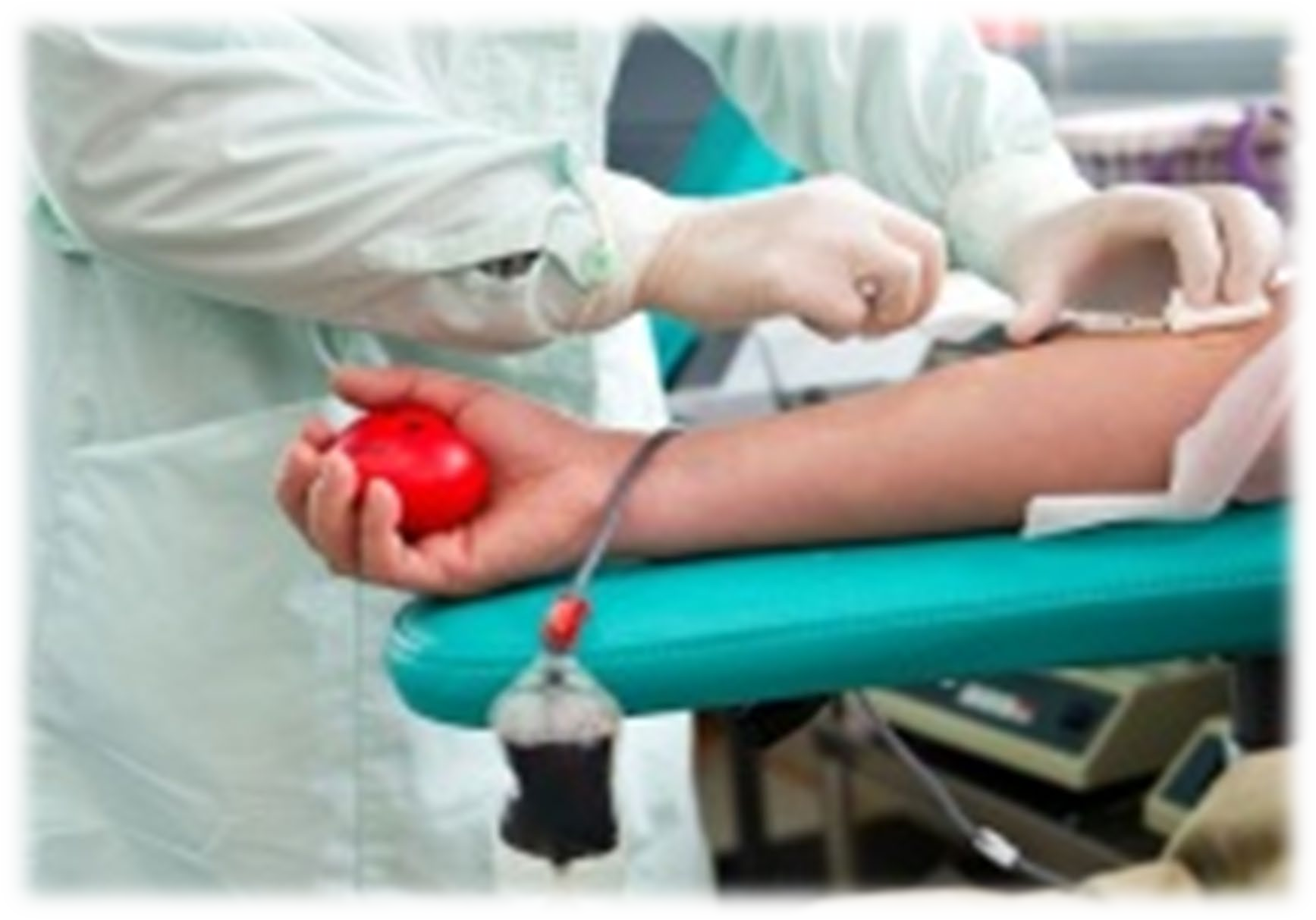 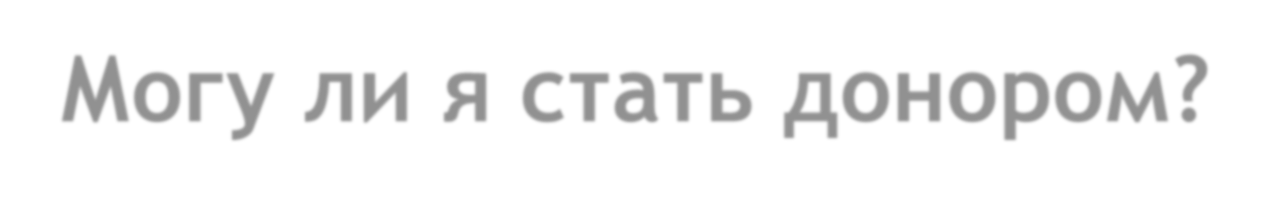 Могу ли я стать донором?
Стать донором может практически любой здоровый гражданин Российской Федерации, если он старше 18 лет, не имеет противопоказаний к донорству, а его вес больше 50 кг.
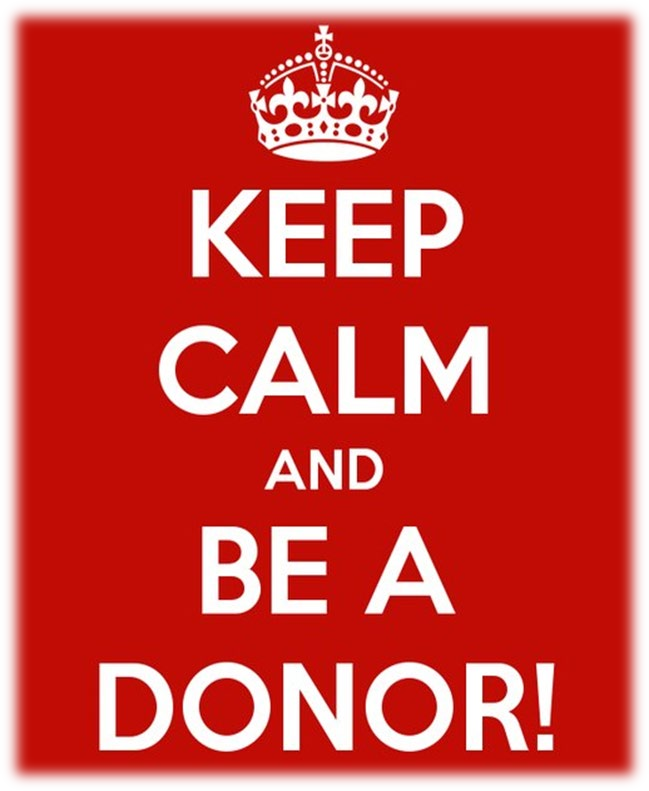 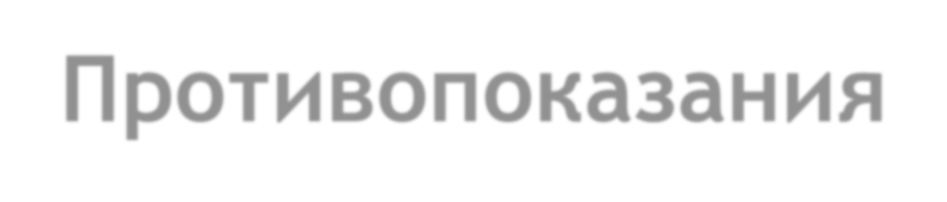 Противопоказания
Абсолютные:
ВИЧ-инфекция; Сифилис;
Вирусные гепатиты; Туберкулез;
Болезни крови; Онкологические
болезни.
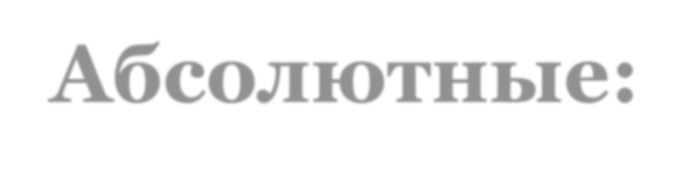 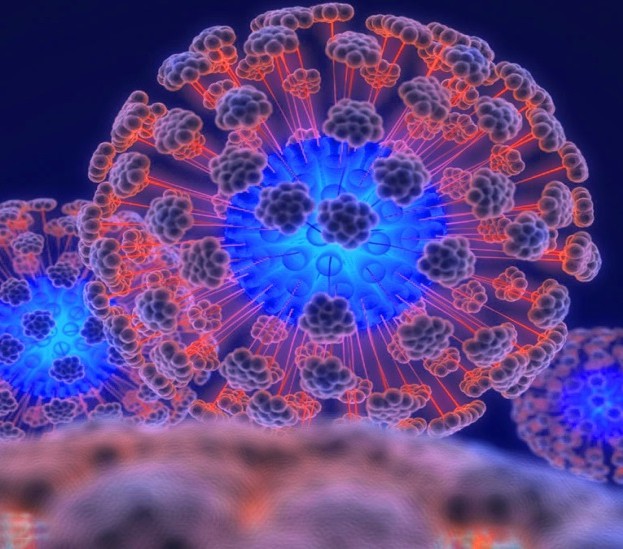 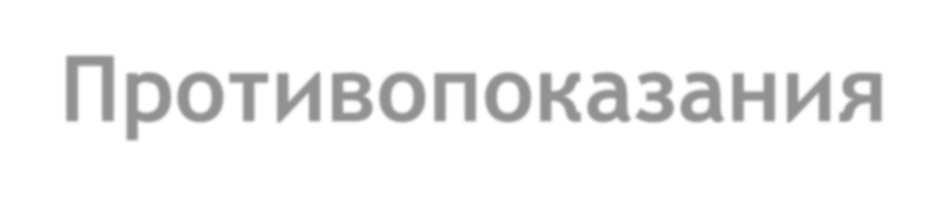 Противопоказания
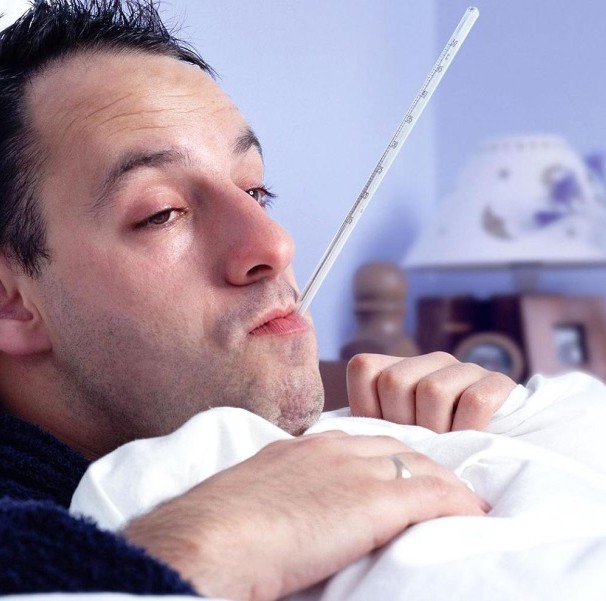 Временные:
Удаление зуба (10 дней); Нанесение татуировки, пирсинг (1 год);
Ангина, грипп, ОРВИ (1 месяц); Менструация (5 дней);
Аборт (6 месяцев); Беременность и лактация (1 год
после родов, 3 месяца после лактации);
Прививки.
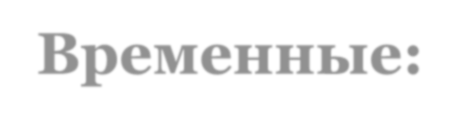 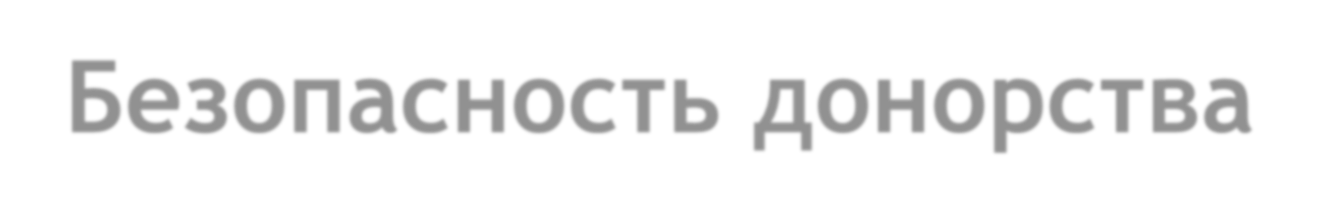 Безопасность донорства
Ежегодное постоянное медицинское обследование здоровья доноров и клинико- лабораторное исследование крови.
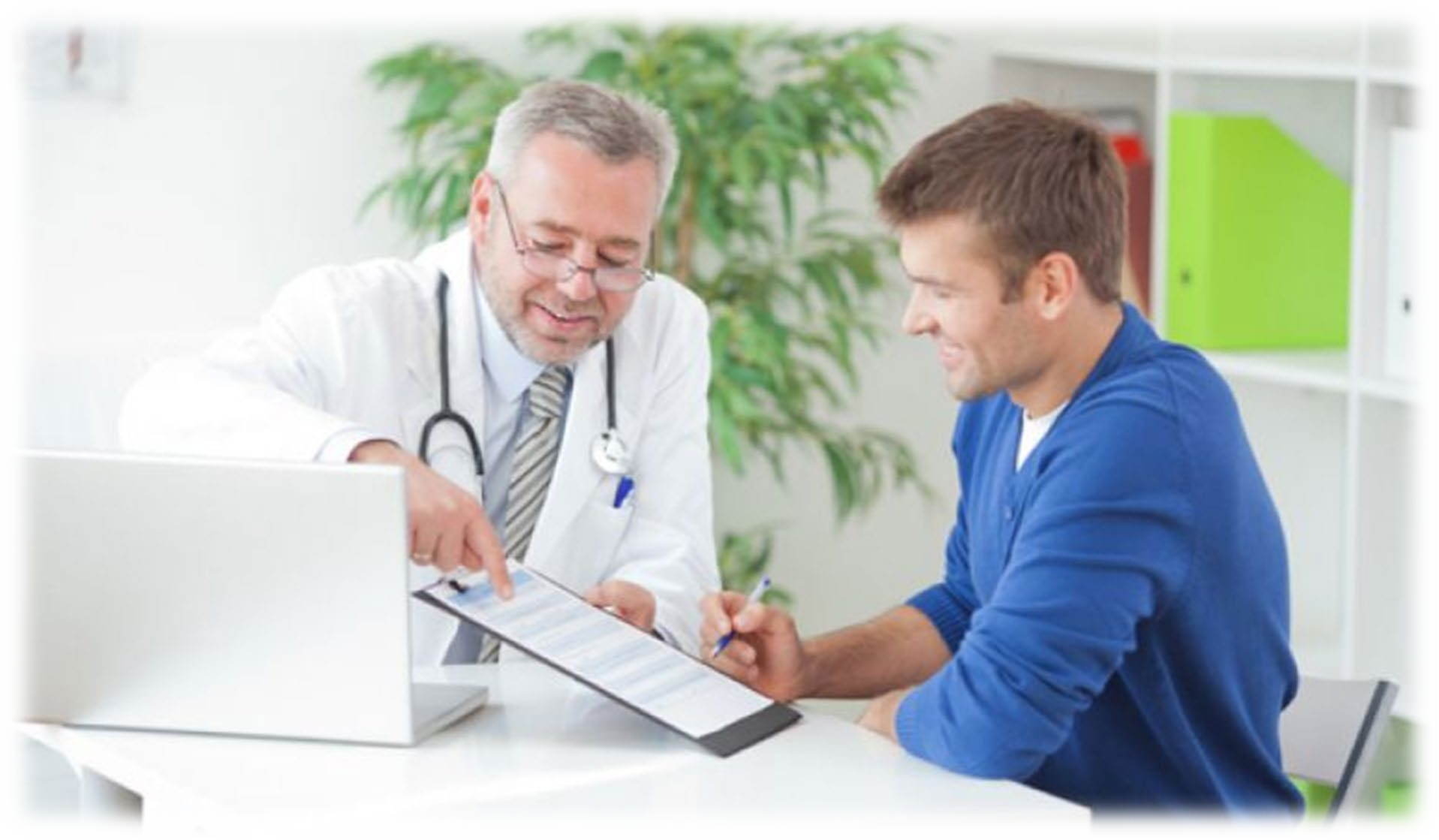 Безопасность донорства
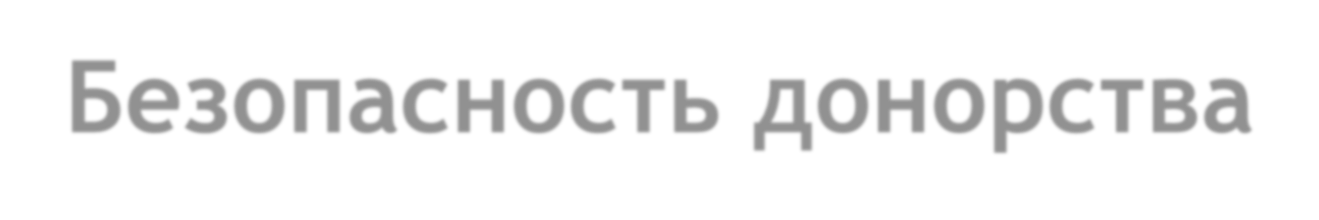 Для забора крови используются только стерильные одноразовые инструменты.
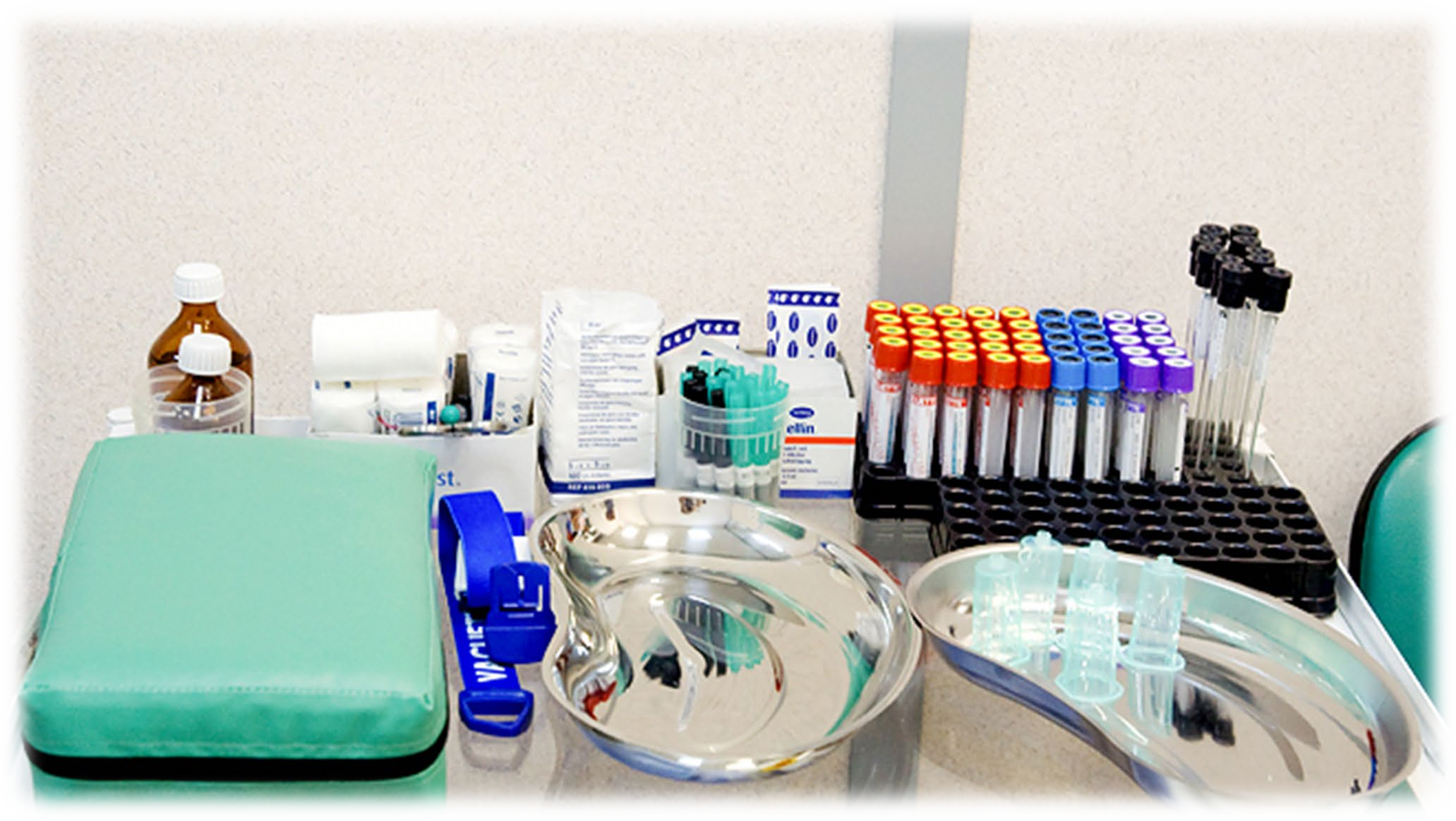 Безопасность донорства
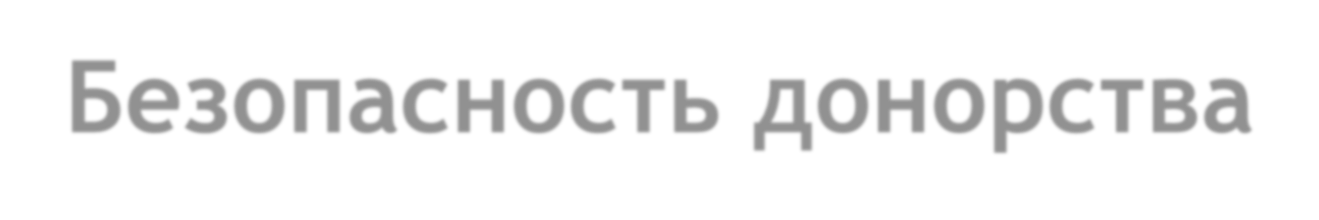 Все помещения, где будет проходить акция забора крови, лично осматривает и одобряет специалист учреждения Службы крови.
•
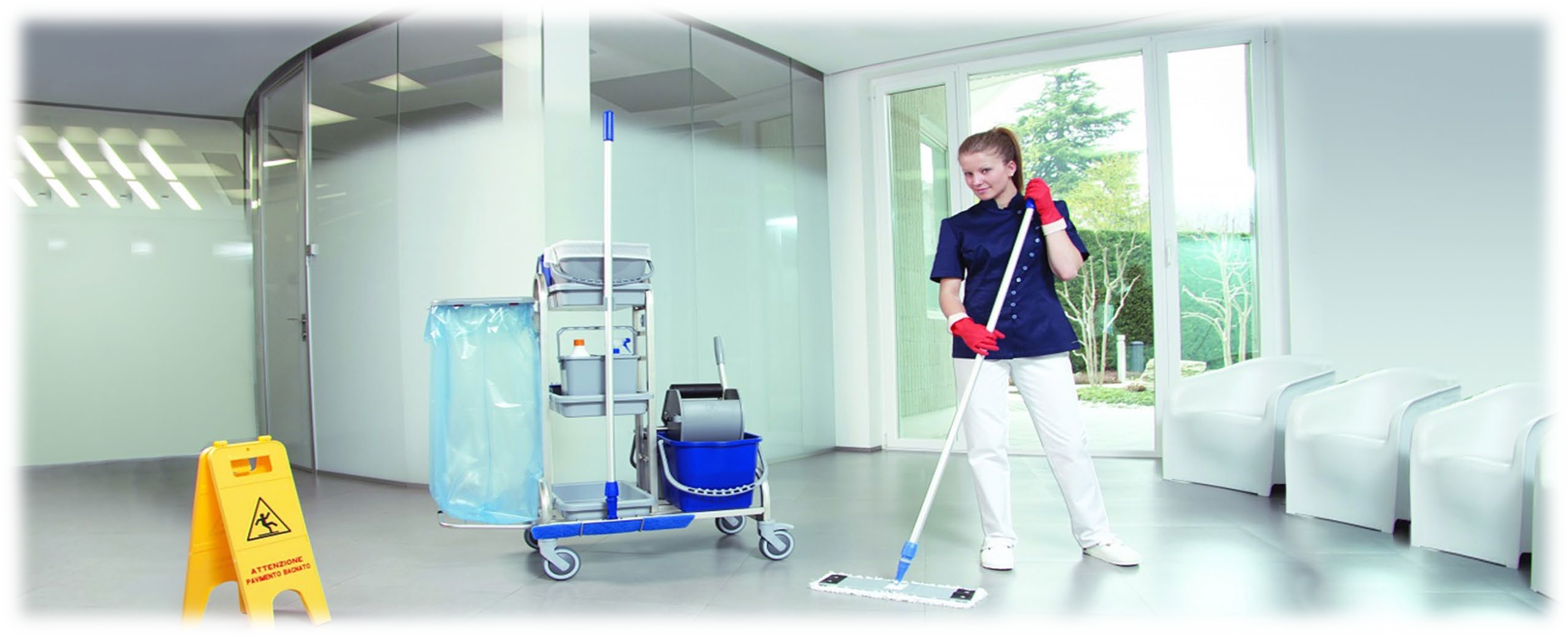 Безопасность донорства
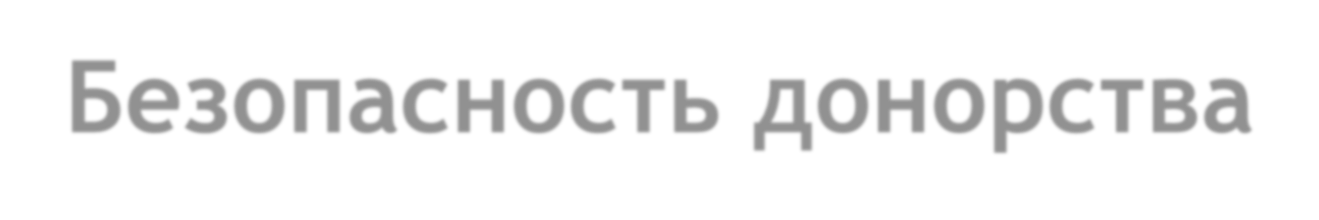 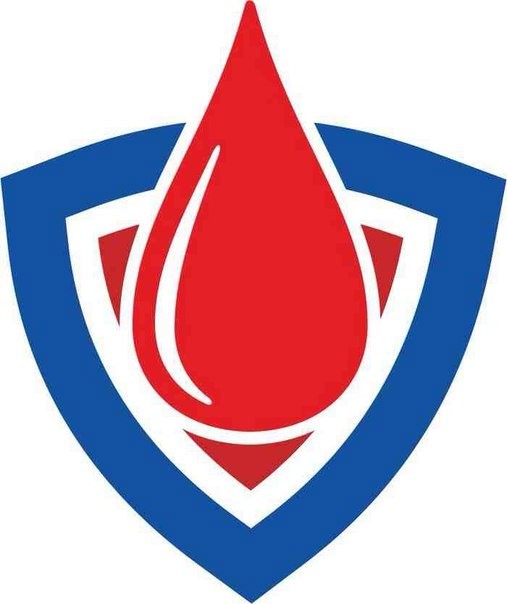 Каждый донор застрахован государством.
Безопасность донорства
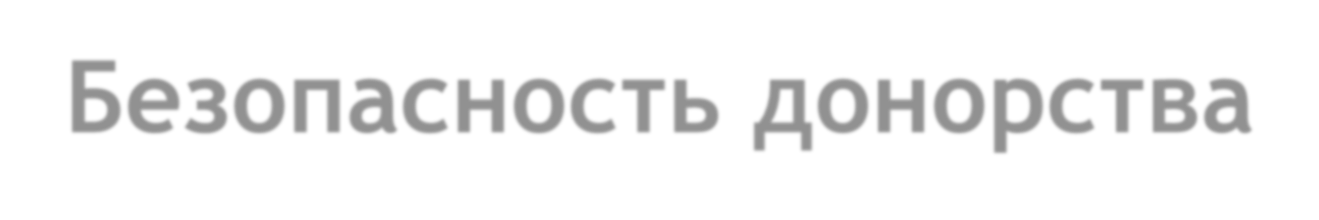 Соблюдение донорами рекомендаций Службы крови позволяет улучшить переносимость донации.
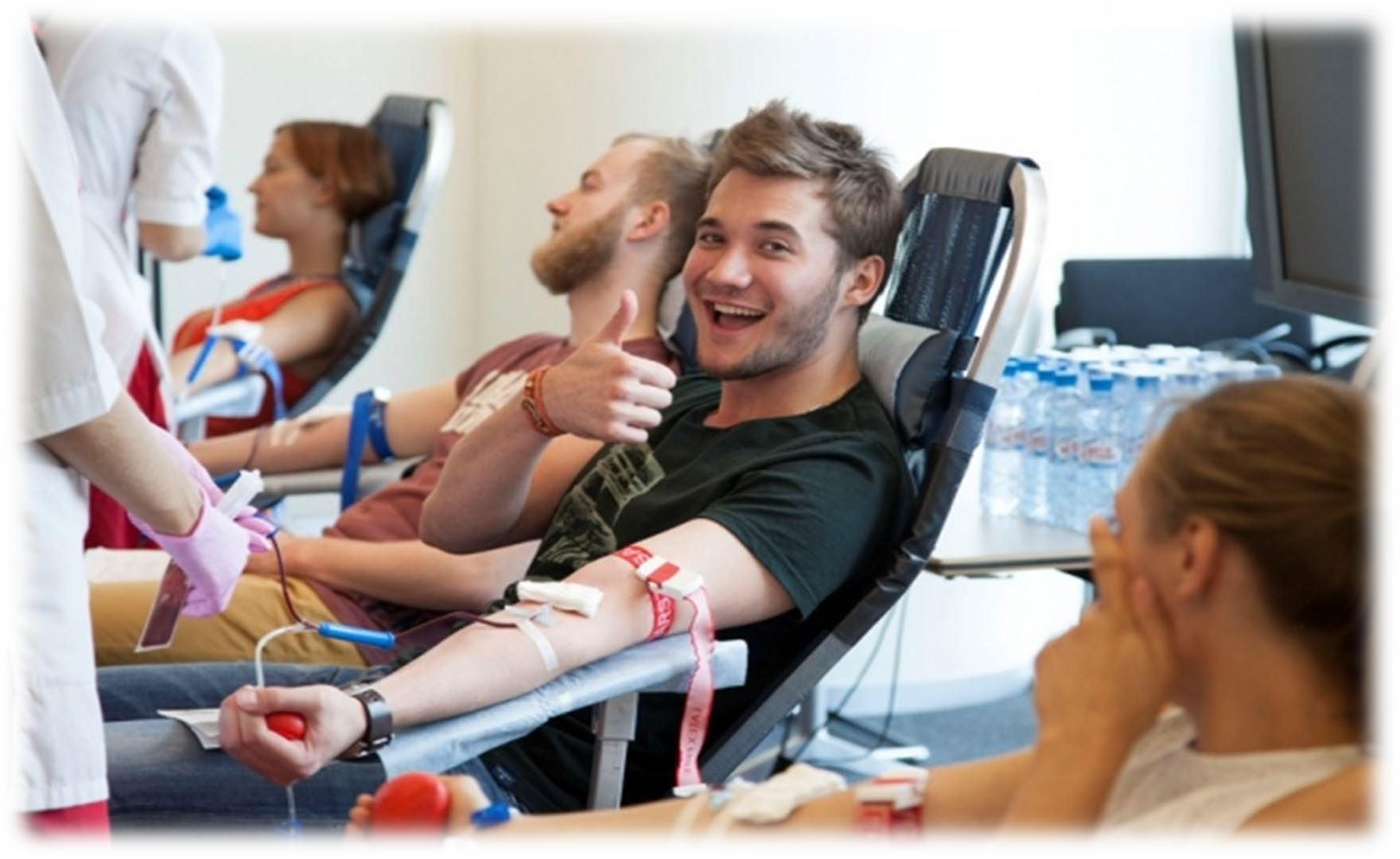 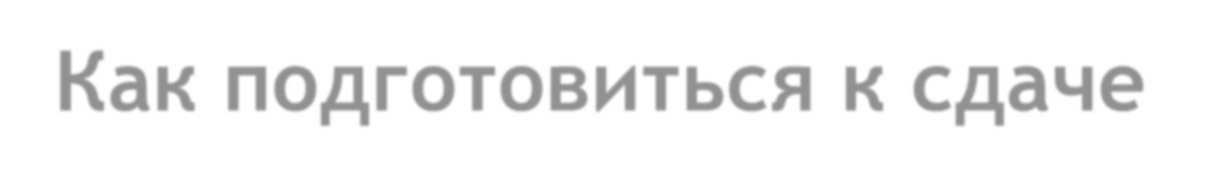 Как	подготовиться к сдаче крови?
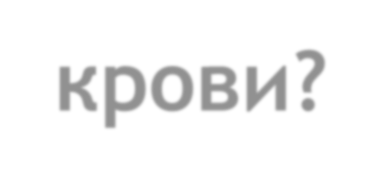 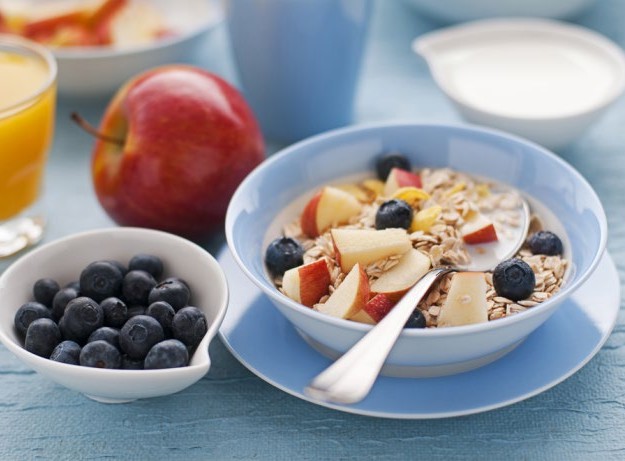 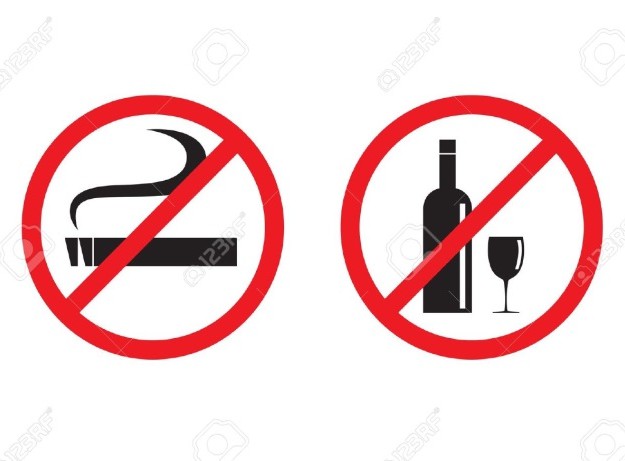 Легкий завтрак
Исключить алкоголь/курение
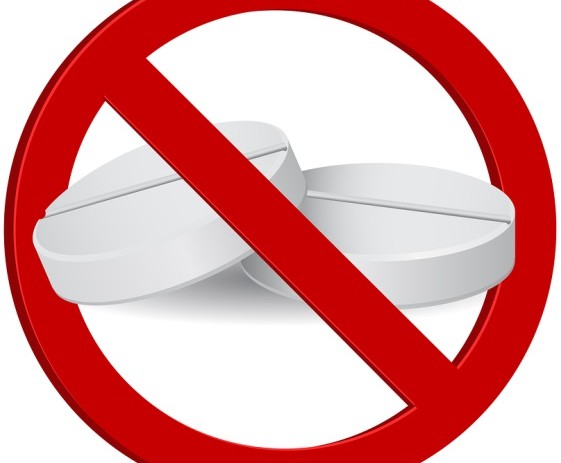 За 72 ч. Не принимать аспирин
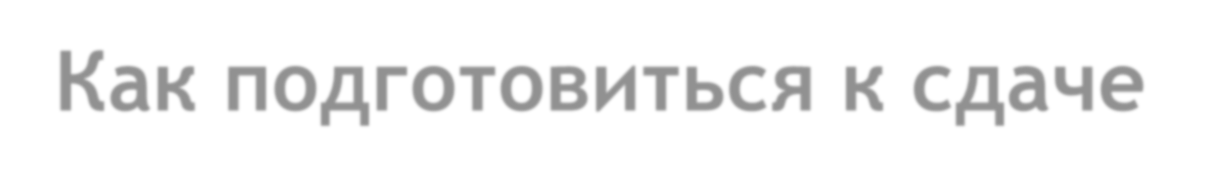 Как	подготовиться к сдаче крови?
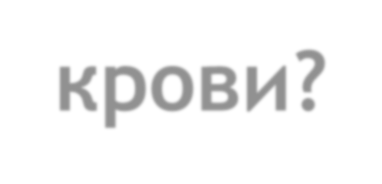 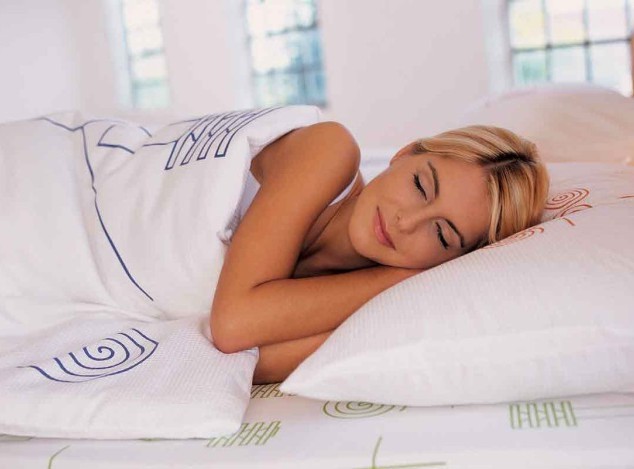 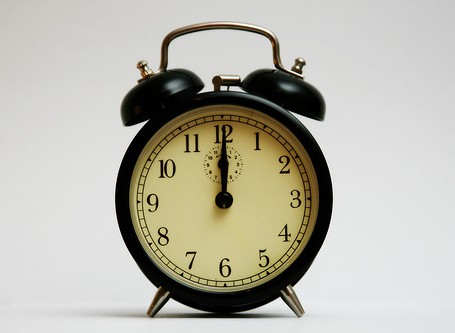 Лучше до 12:00
Накануне сон не менее 7-8 часов
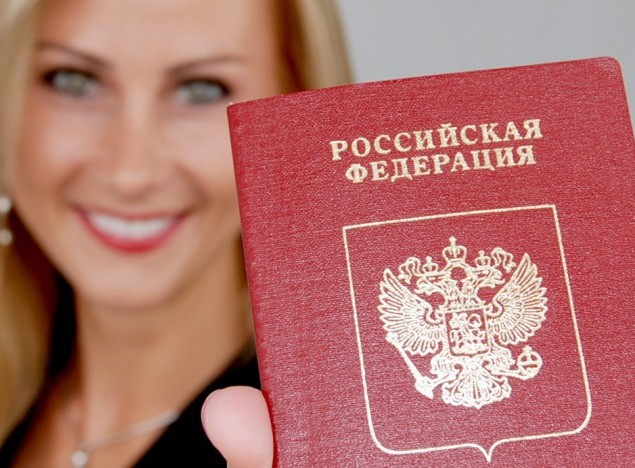 При себе иметь паспорт
Рекомендации после сдачи крови
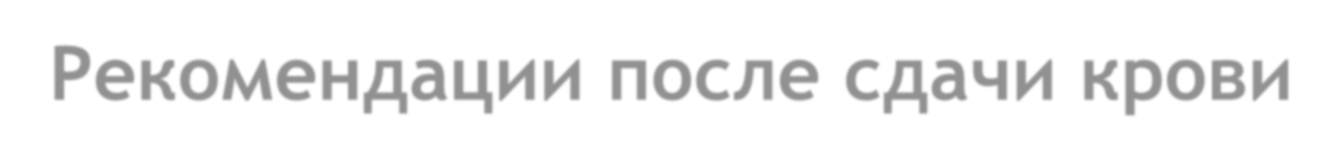 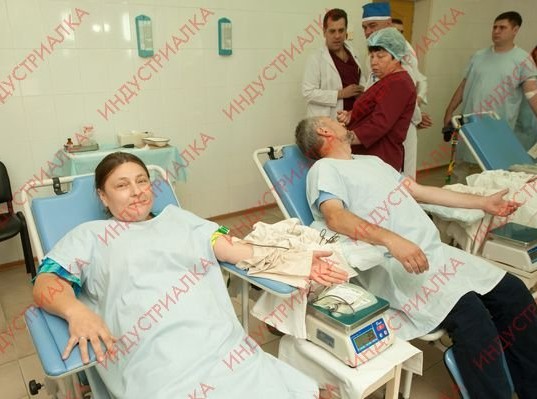 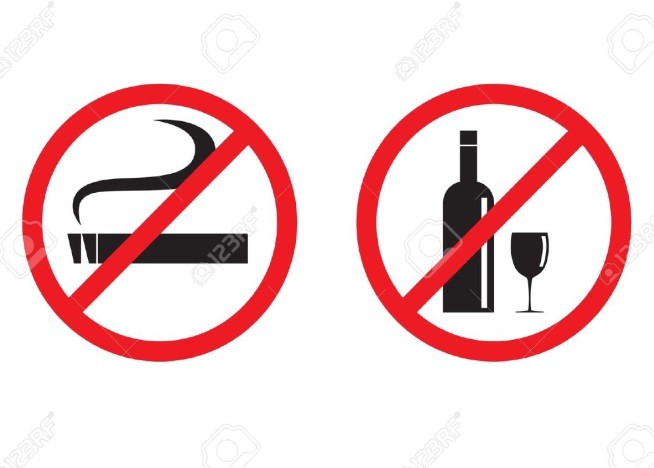 После отдых 10-15 мин.
Воздержаться от алкоголя и курения в течении суток
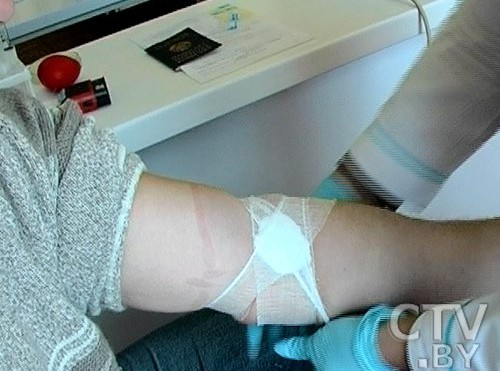 3-4 часа не снимать повязку
Рекомендации после сдачи крови
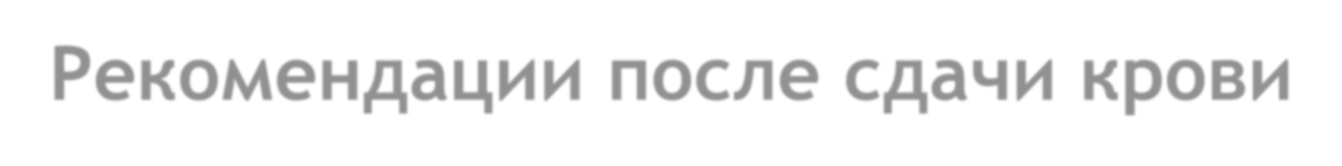 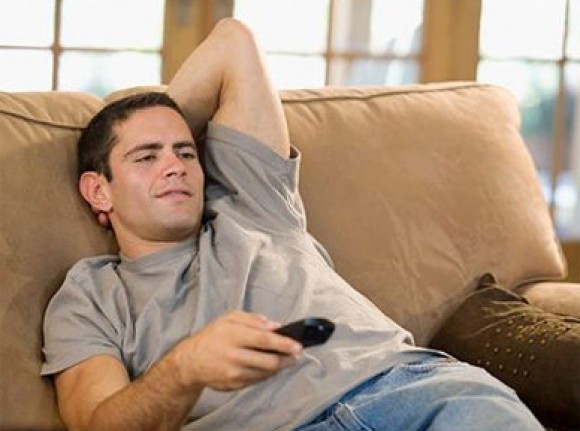 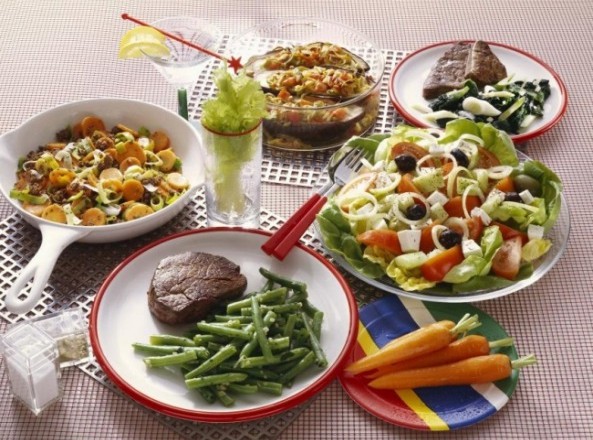 Исключить физические нагрузки в течении суток
Полноценное регулярное питание в течении дня
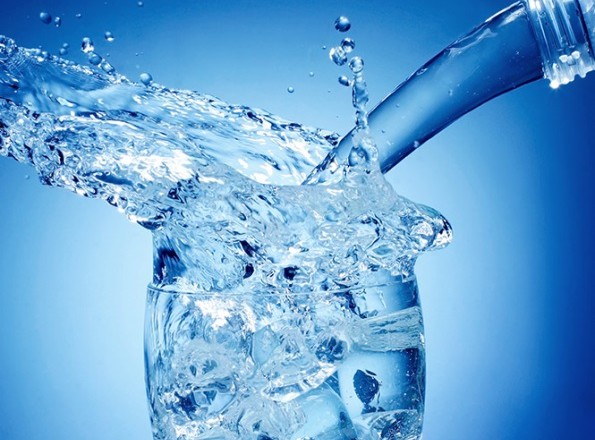 Жидкость не менее 1,5-2 л в течении 2-х суток
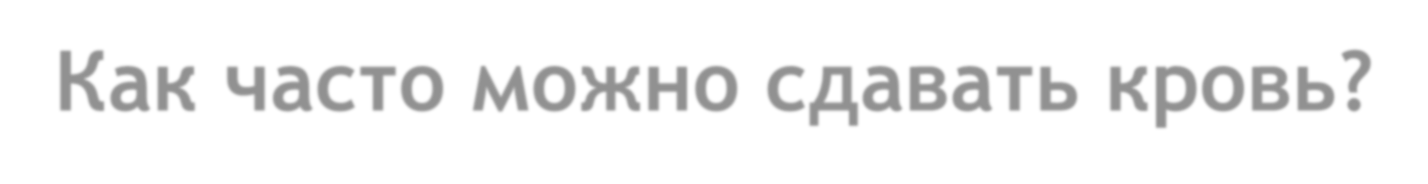 Как	часто можно сдавать кровь?
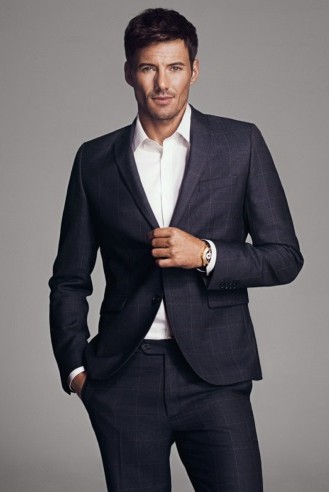 5 раз в год
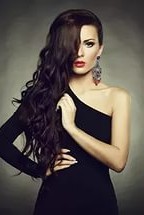 Не более 4 раз в год
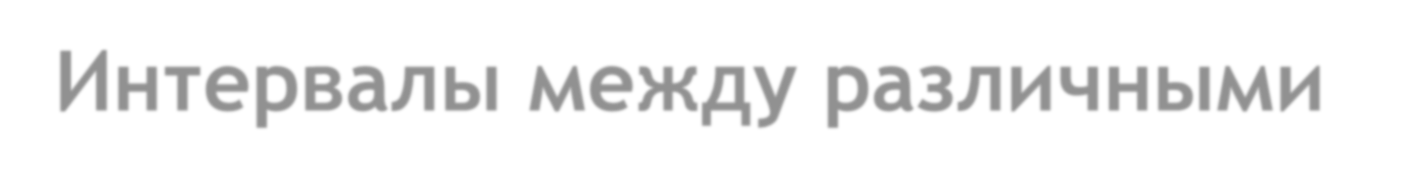 Интервалы между различными видами донорства (в днях)
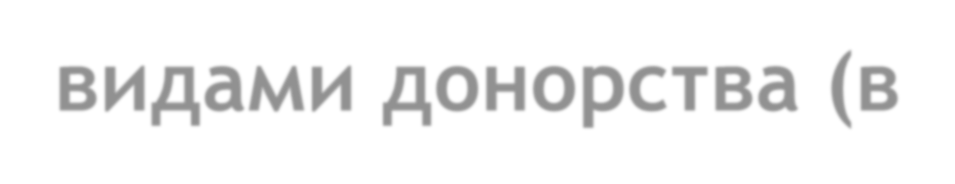 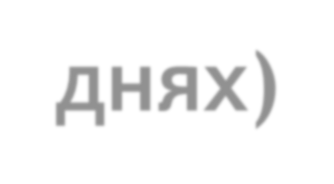 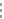 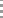 Последующие процедуры
Исходные
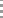 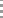 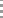 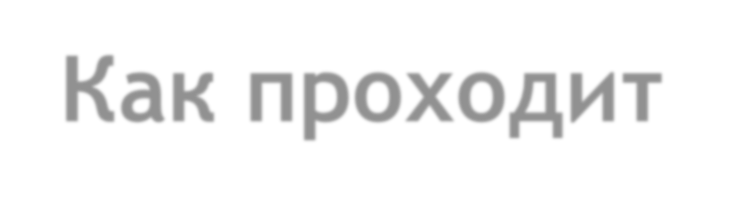 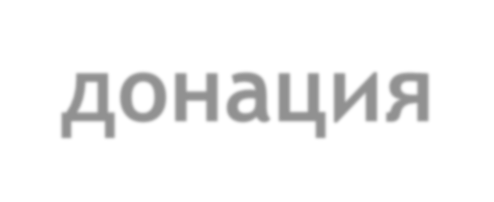 Как проходит донация
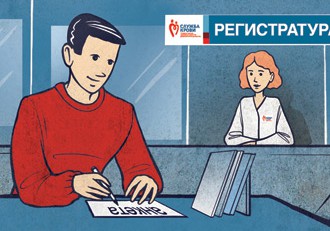 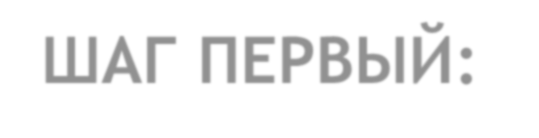 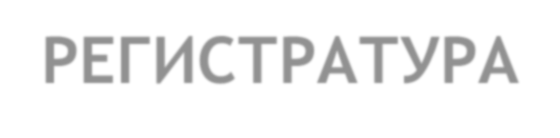 ШАГ ПЕРВЫЙ: РЕГИСТРАТУРА
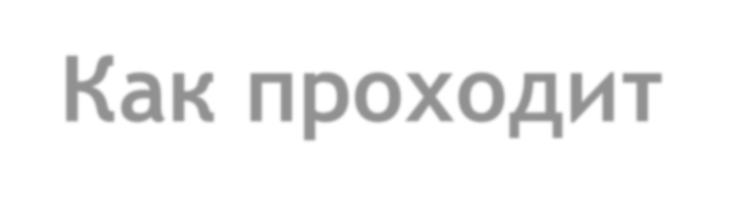 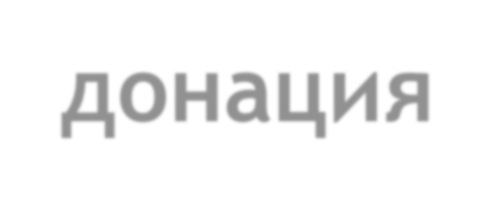 Как проходит донация
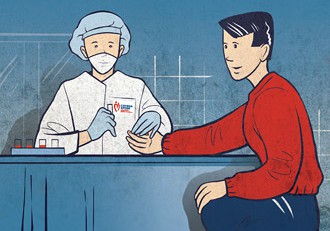 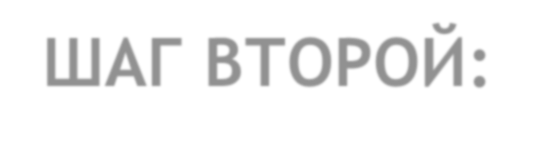 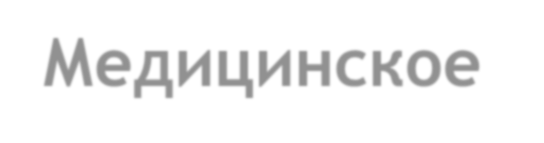 ШАГ ВТОРОЙ: Медицинское обследование. Анализ крови.
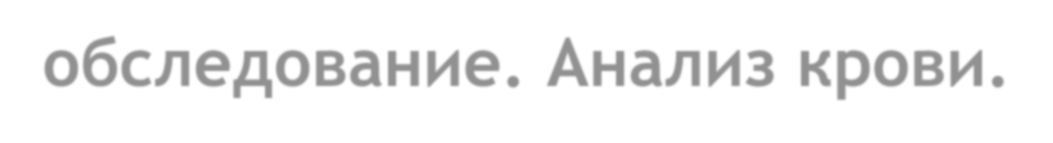 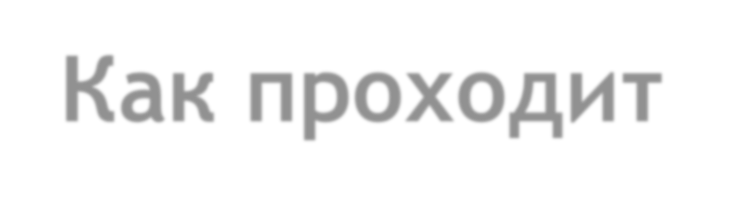 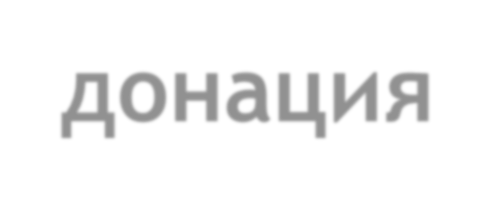 Как проходит донация
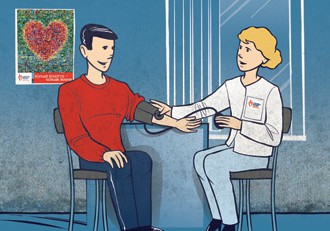 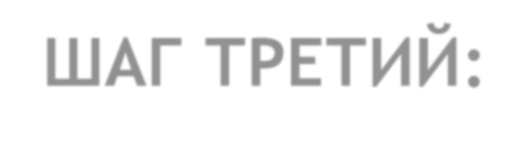 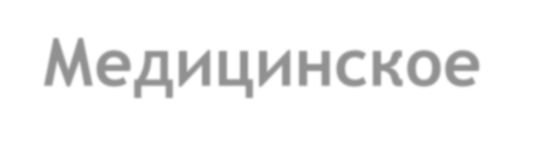 ШАГ ТРЕТИЙ: Медицинское обследование. Прием врача.
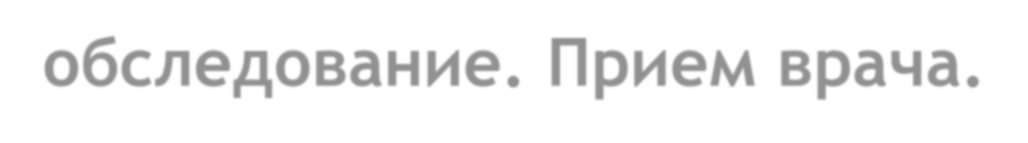 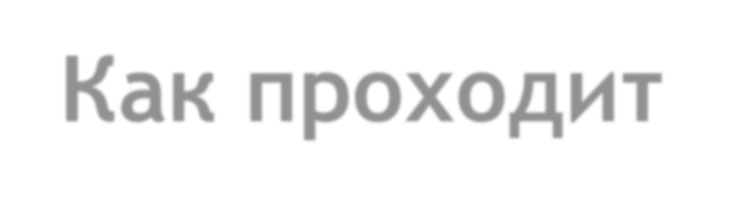 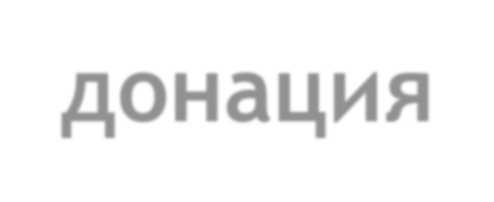 Как проходит донация
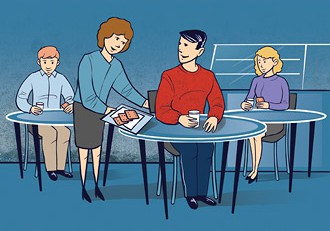 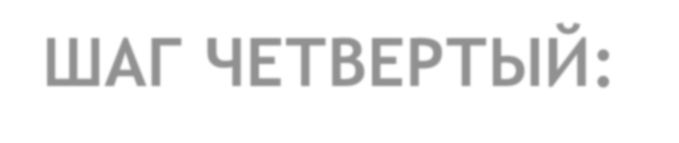 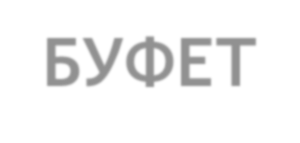 ШАГ ЧЕТВЕРТЫЙ: БУФЕТ
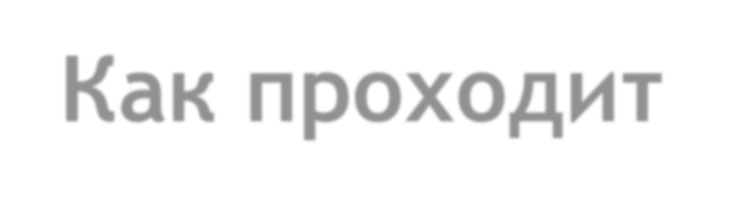 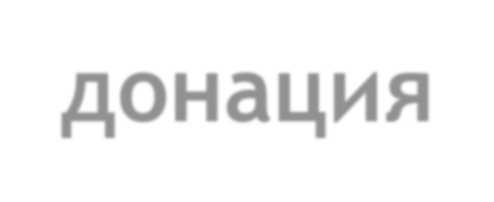 Как проходит донация
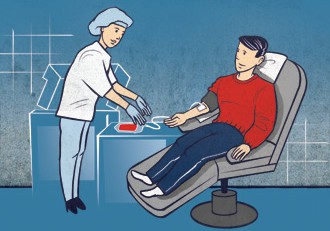 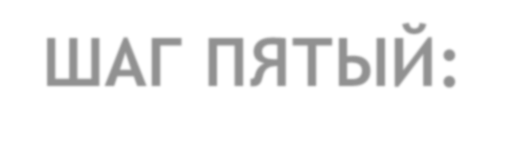 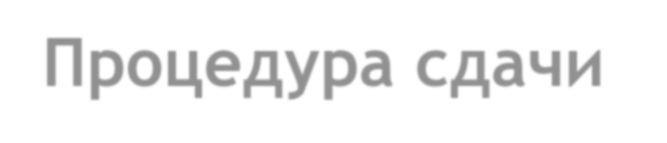 ШАГ ПЯТЫЙ: Процедура сдачи крови.
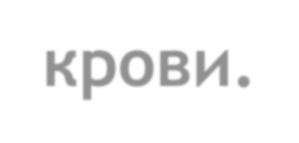 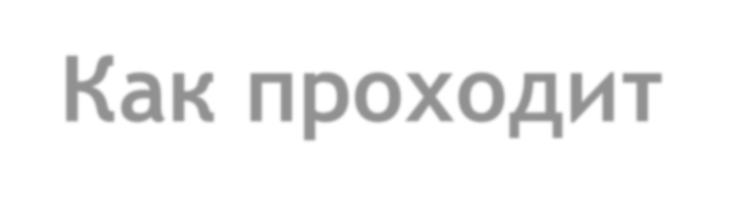 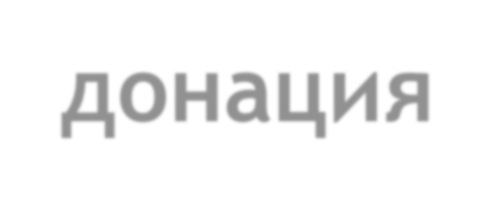 Как проходит донация
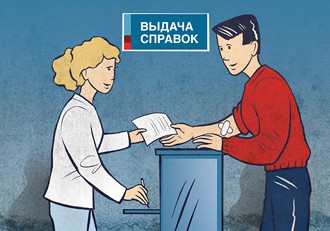 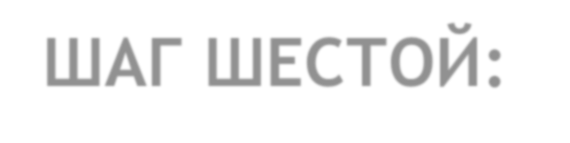 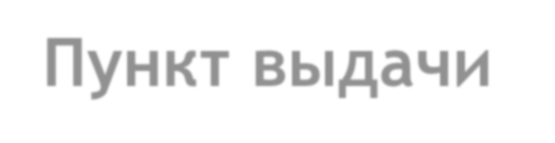 ШАГ ШЕСТОЙ: Пункт выдачи справок.
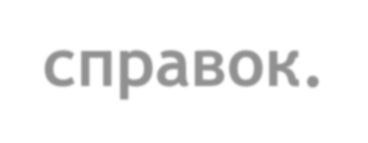 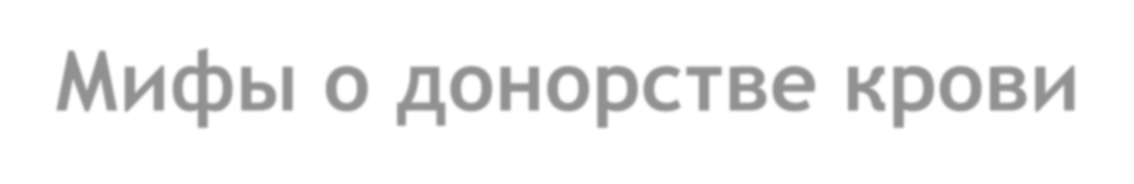 Мифы о донорстве крови
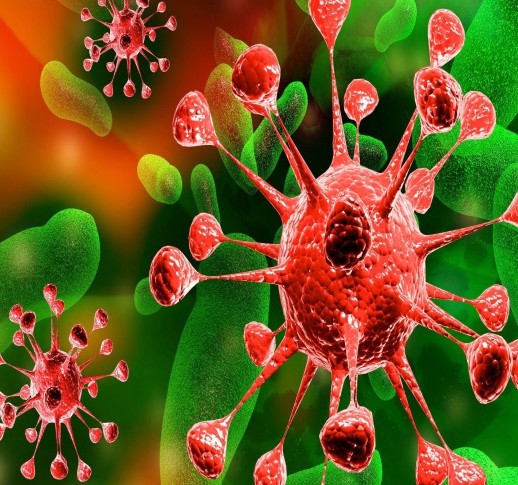 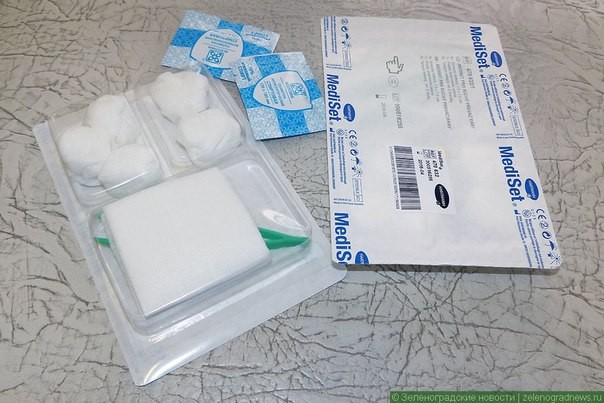 ПРАВДА
Шприцы и иглы одноразового пользования вскрывают только
в присутствии донора.
После использования они уничтожаются.
МИФ №1
Во время сдачи крови
и ее компонентов
можно заразиться какой-нибудь неприятной болезнью.
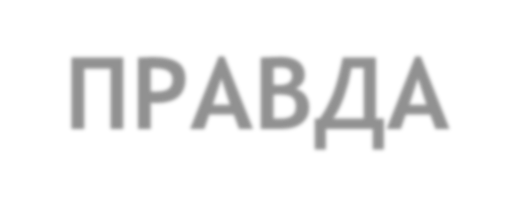 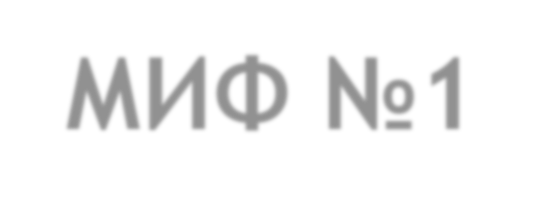 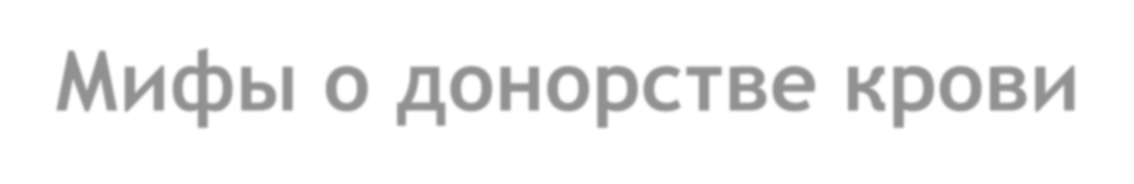 Мифы о донорстве крови
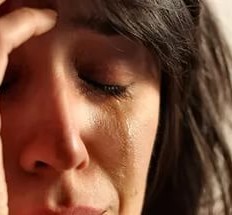 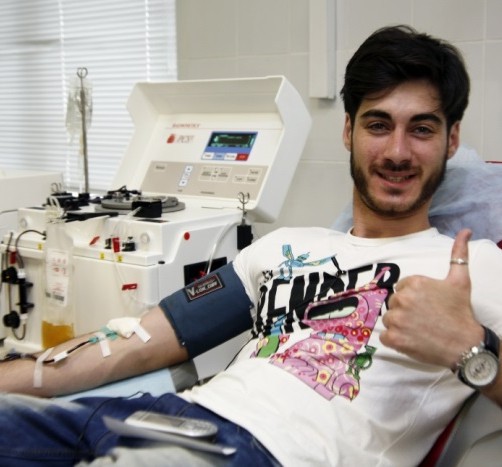 ПРАВДА
Ощущения от укола иглы как щипок кожи
на внутренней
поверхности локтевой области.
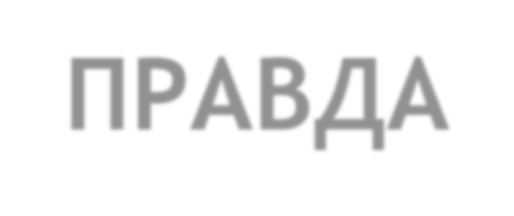 МИФ №2
Донорство – это больно.
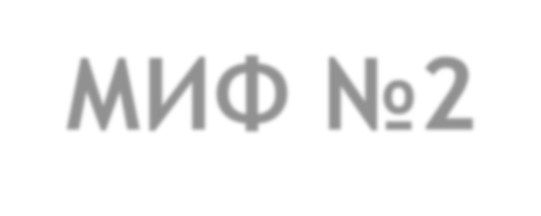 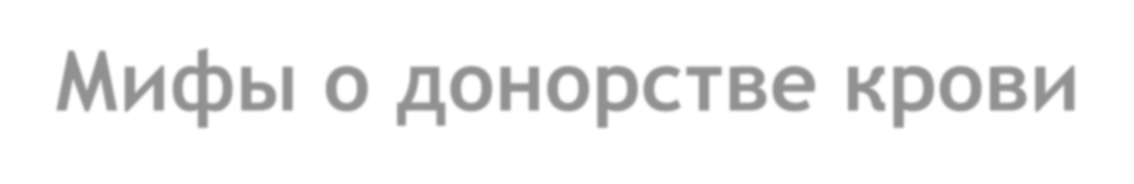 Мифы о донорстве крови
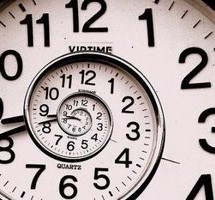 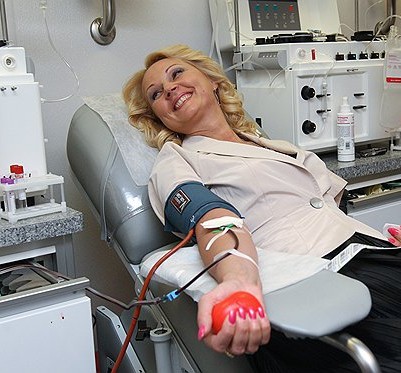 ПРАВДА
Сдача цельной крови занимает не более 15 минут, сдача компонентов крови
от 30 минут, но не более полутора часов.
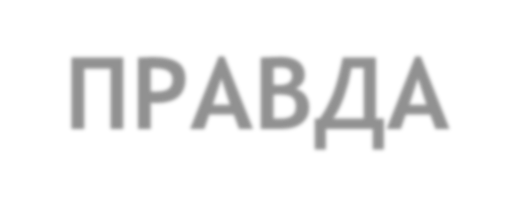 МИФ №3
Сдача крови
и ее компонентов
- это долгая и мучительная
процедура.
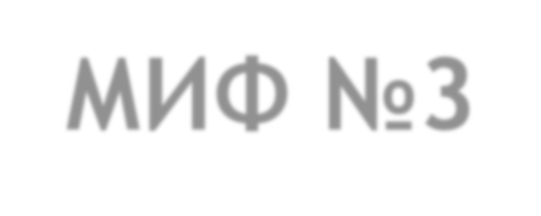 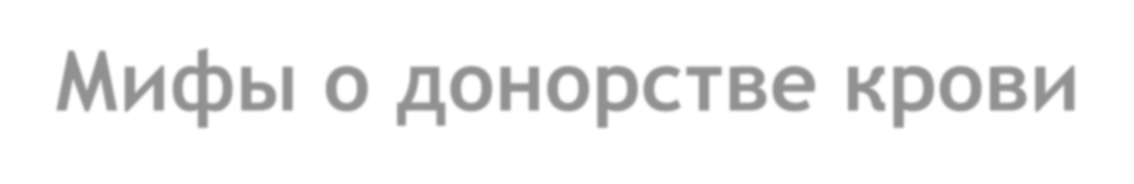 Мифы о донорстве крови
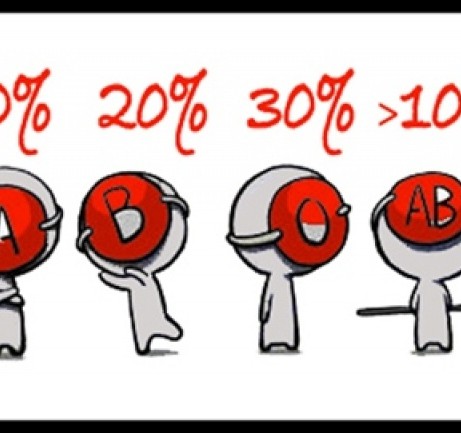 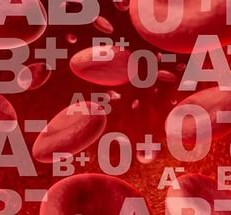 ПРАВДА
Если группа крови так распространена среди здоровых, то она так же распространена и среди больных.
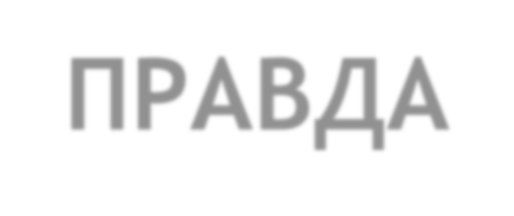 МИФ №4
«У меня распространенная группа крови, моя кровь не нужна»
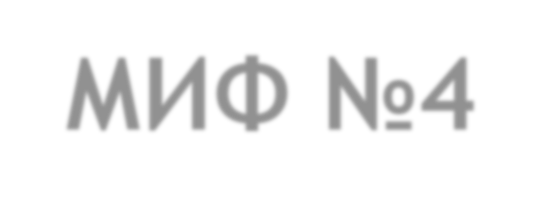 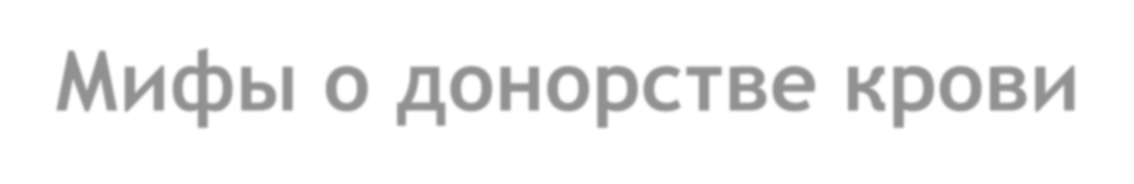 Мифы о донорстве крови
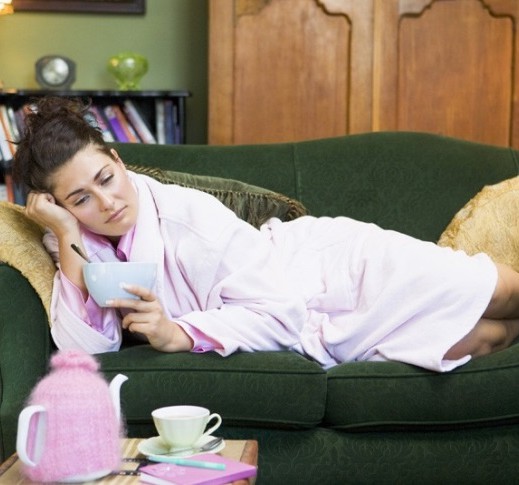 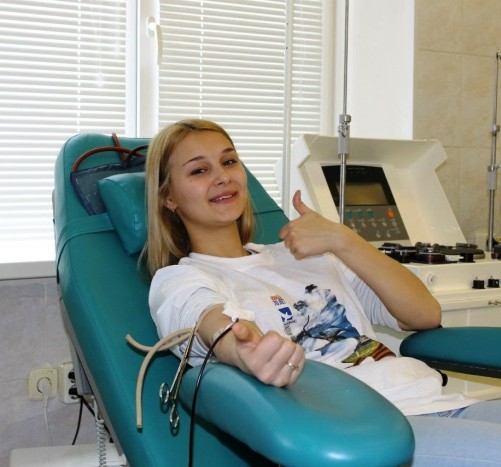 ПРАВДА
Специального длительного отдыха после кроводачи не требуется.
Нужно лишь посидеть в течение 10-15 мин. и избегать тяжелых физических нагрузок в течение дня
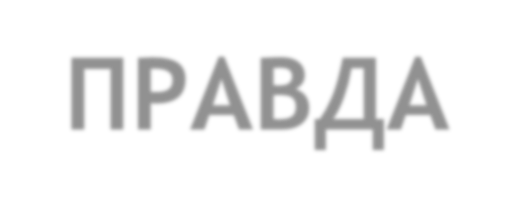 МИФ №5
«Кровь можно сдавать только по пятницам, чтобы отдохнуть после кроводачи»
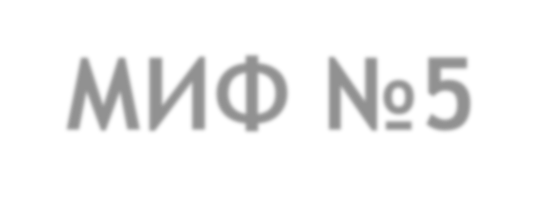 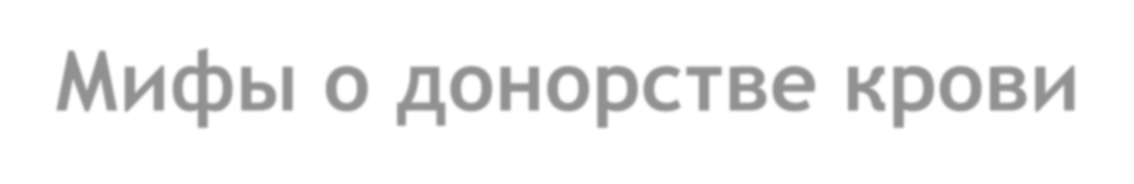 Мифы о донорстве крови
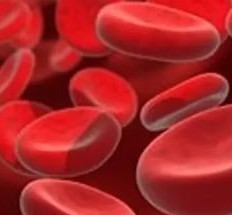 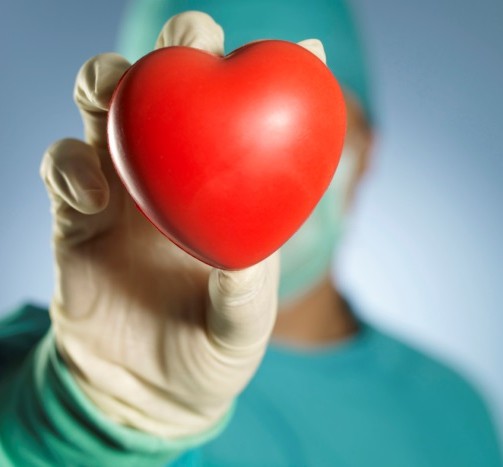 МИФ №6
Донорство вредно, так как заставляет организм вырабатывать кровь в большем объеме, что, вредно для здоровья.
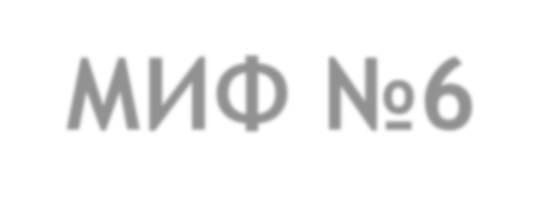 ПРАВДА
Регулярные кроводачи не заставляют организм
«вырабатывать больше
крови», зато приучают его быстрее восстанавливаться после кровопотери.
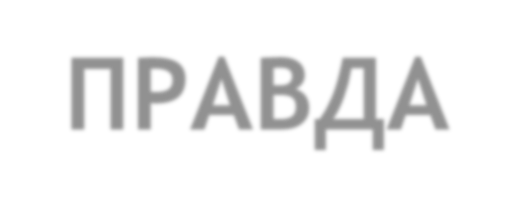 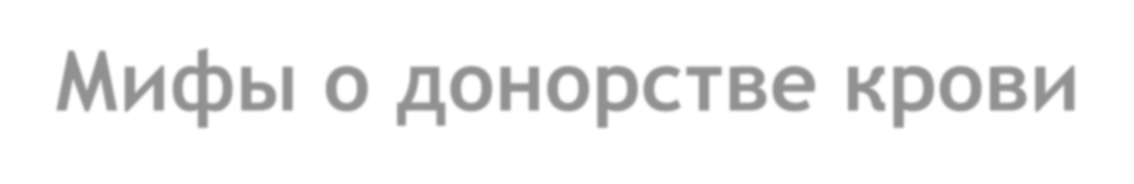 Мифы о донорстве крови
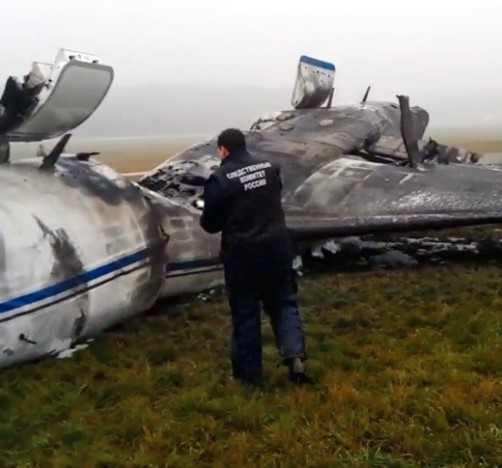 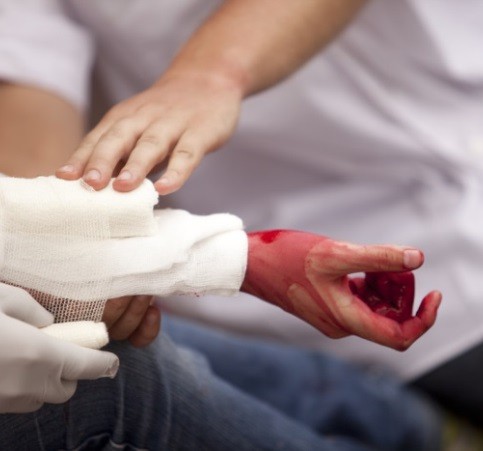 ПРАВДА
В любую минуту и в любом месте может произойти несчастное происшествие с потерей крови у пострадавших.
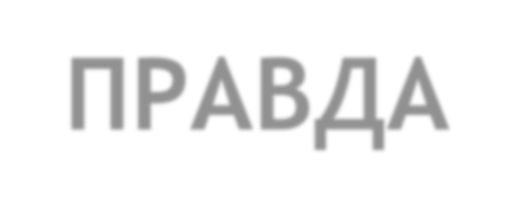 МИФ №7
Я готов сдать кровь, но в экстремальном случае — если произойдет теракт, авиакатастрофа и пр.
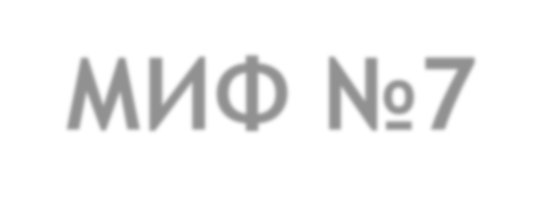 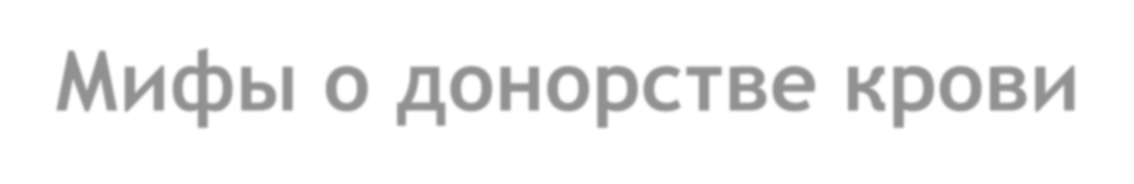 Мифы о донорстве крови
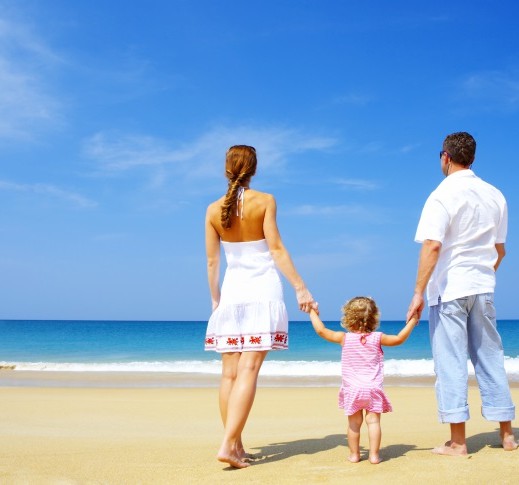 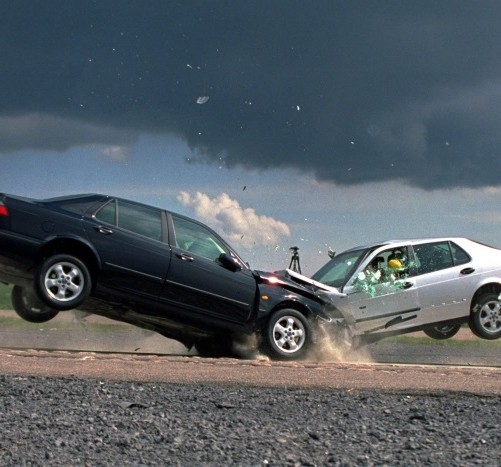 ПРАВДА
Любому человеку может в какой-то момент понадобиться донорская кровь.
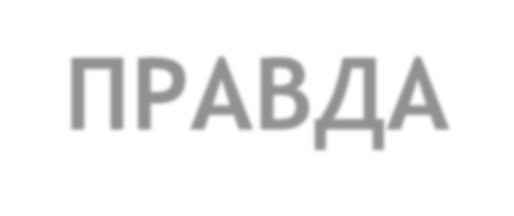 МИФ №8
«Меня это не касается».
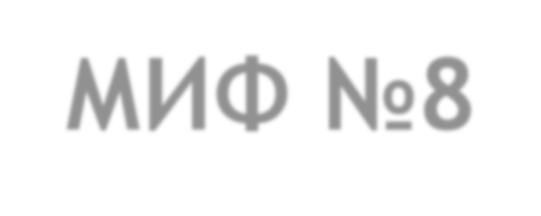 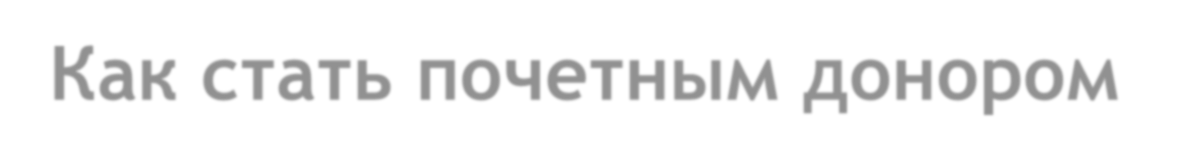 Как стать почетным донором России
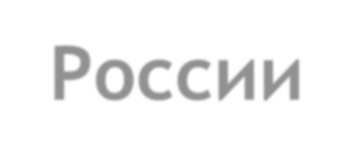 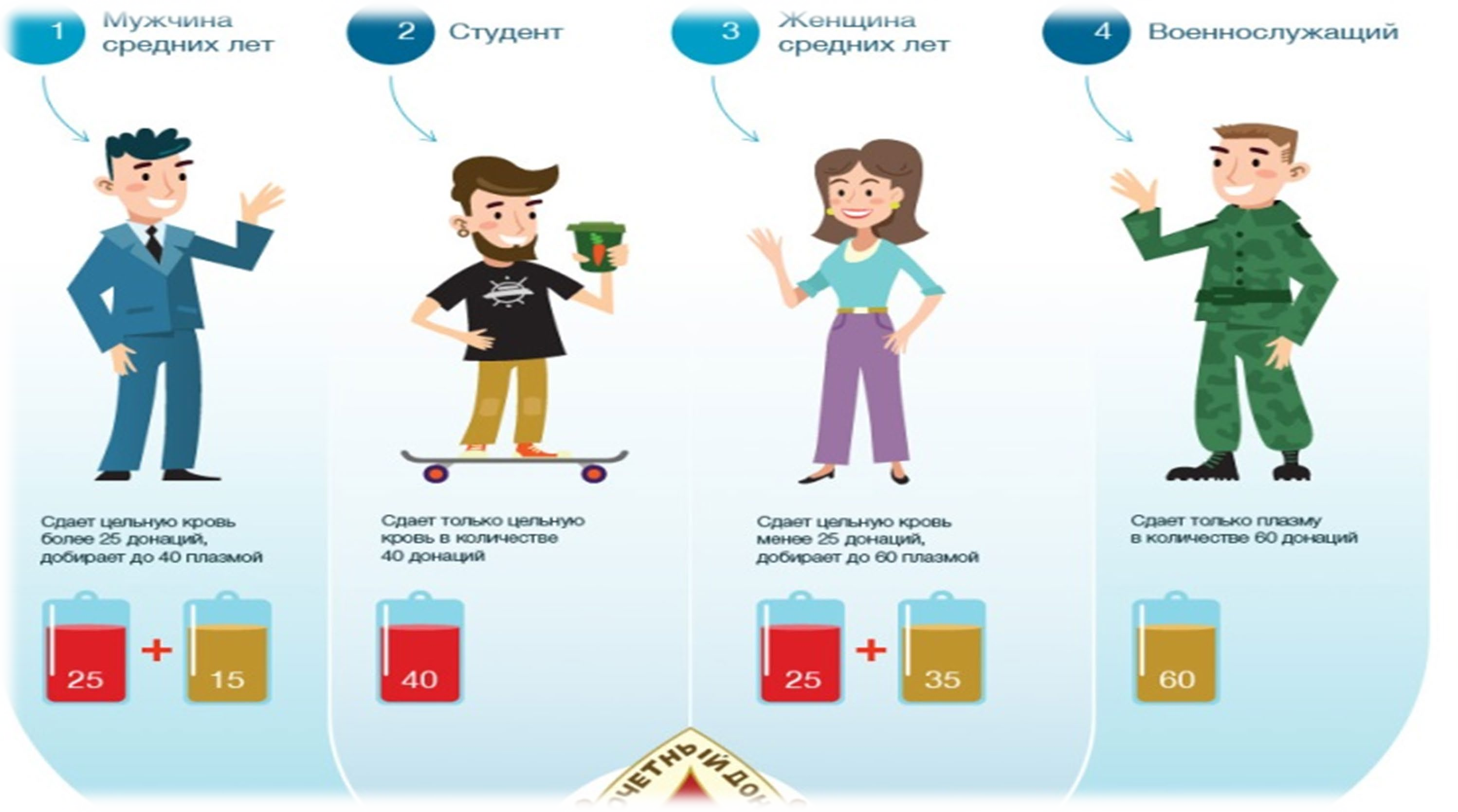 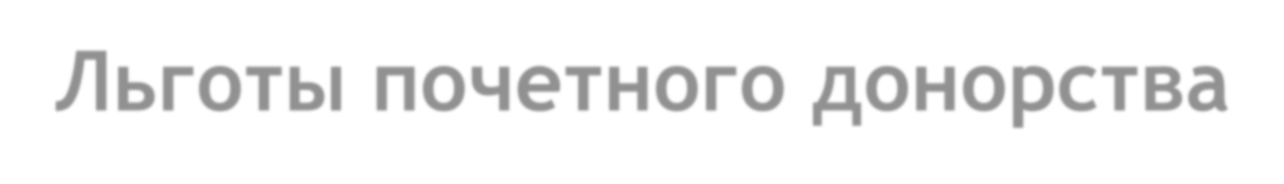 Льготы почетного донорства
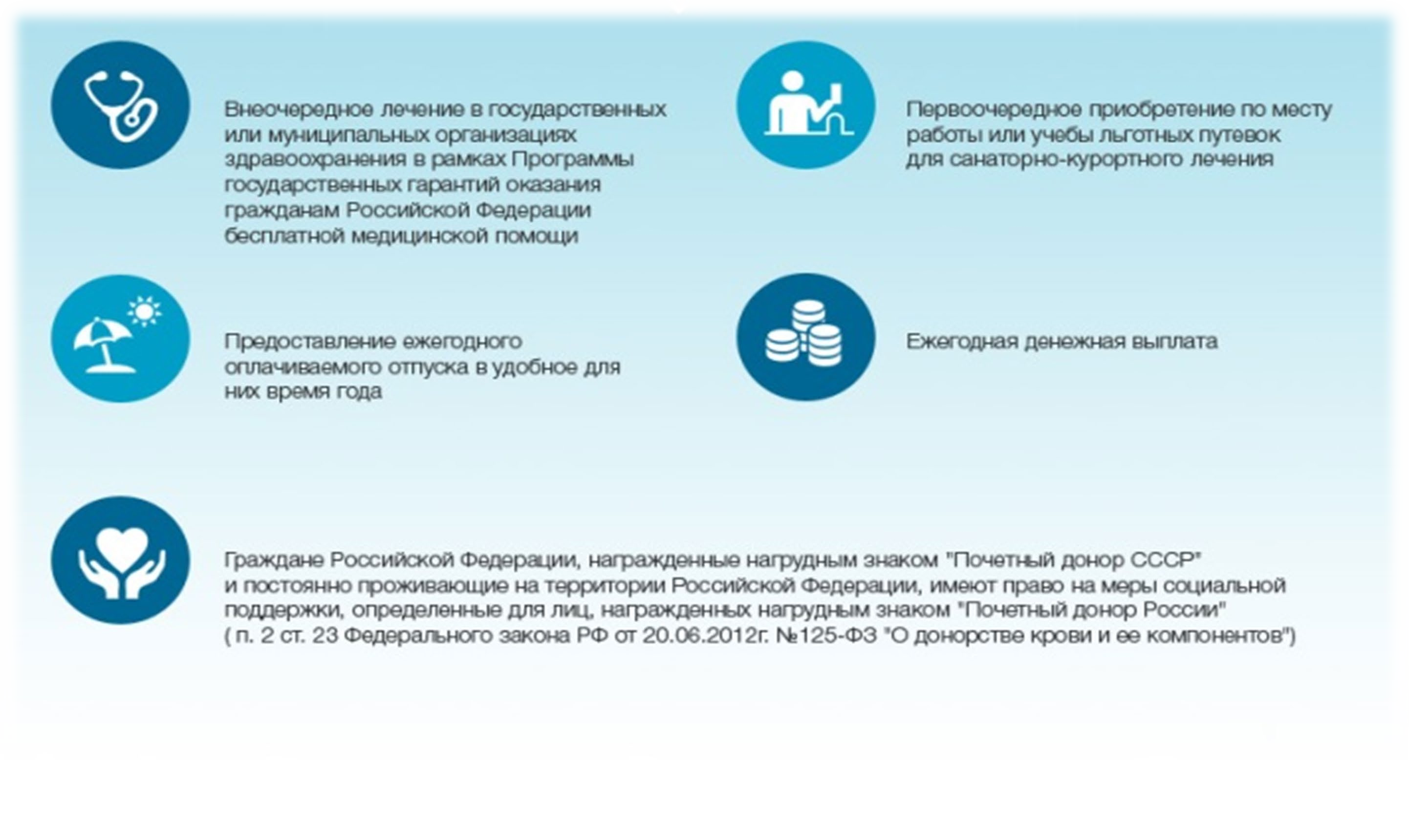 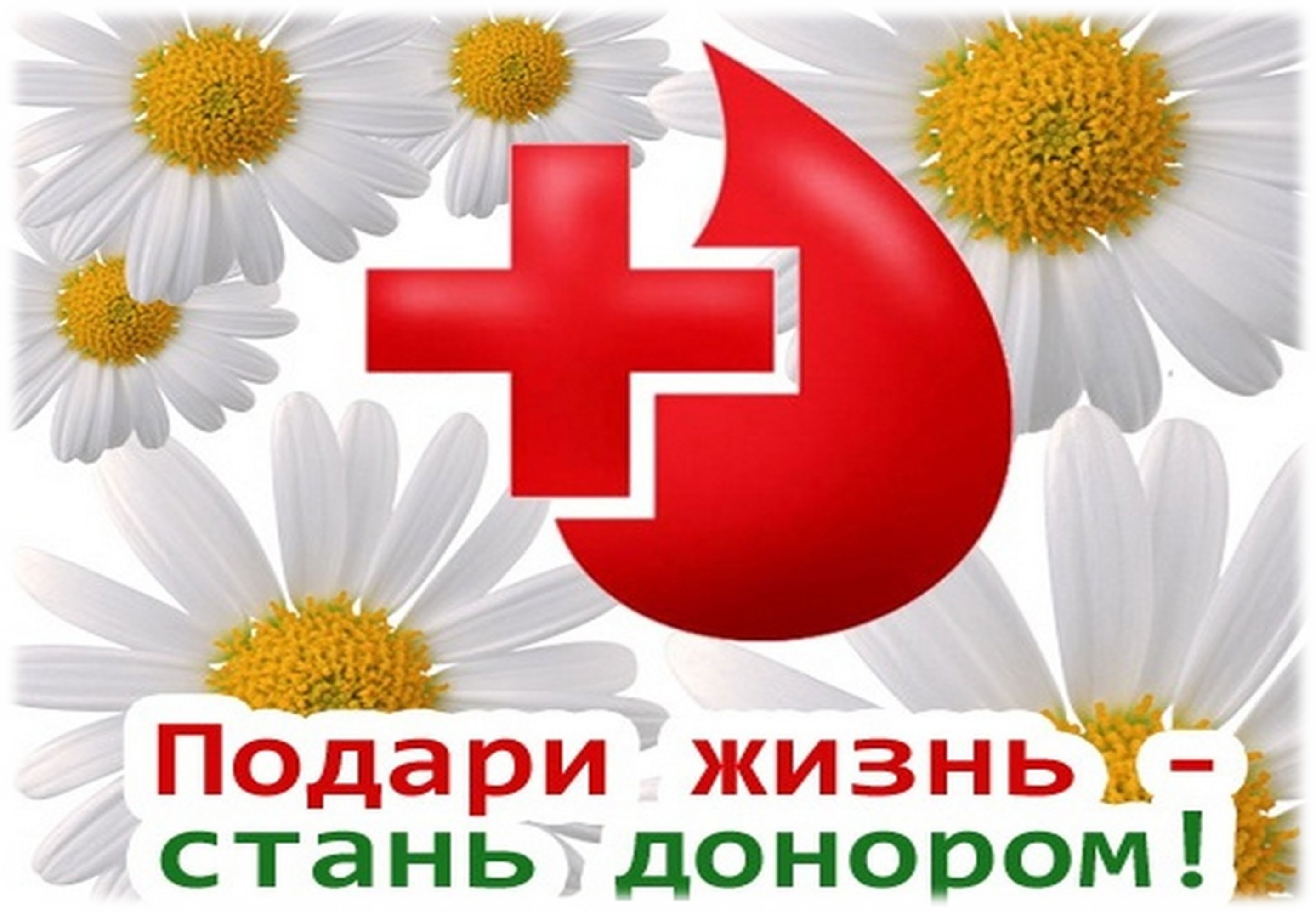